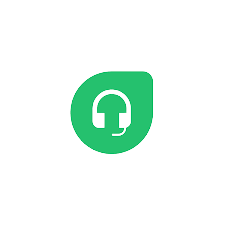 Freshdesk Demo
戴博斯科技
About Freshworks
Freshdesk
Omnichannel
Versions
Q&A
戴博斯科技
開源與商業軟體整合的專家
我們的服務
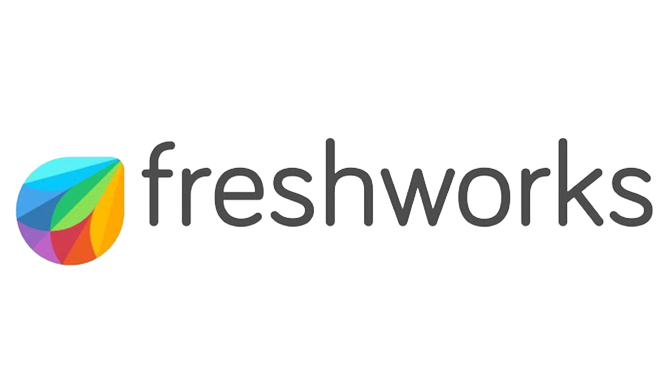 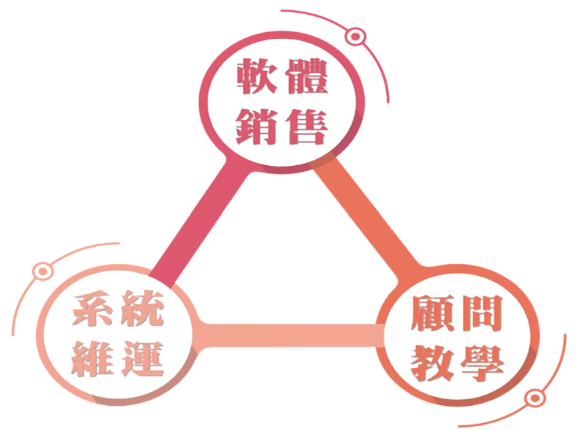 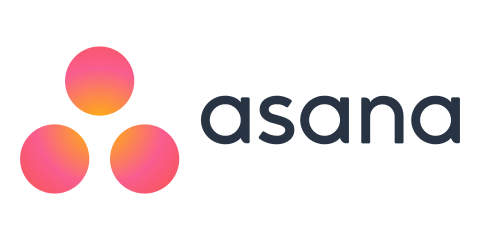 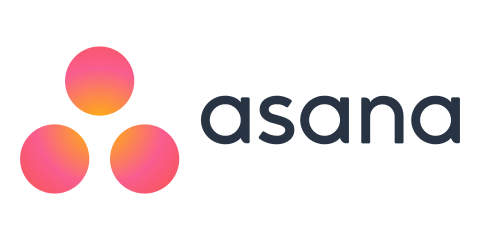 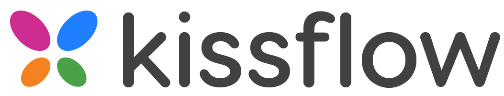 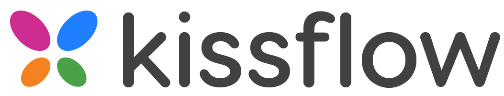 我們的客戶
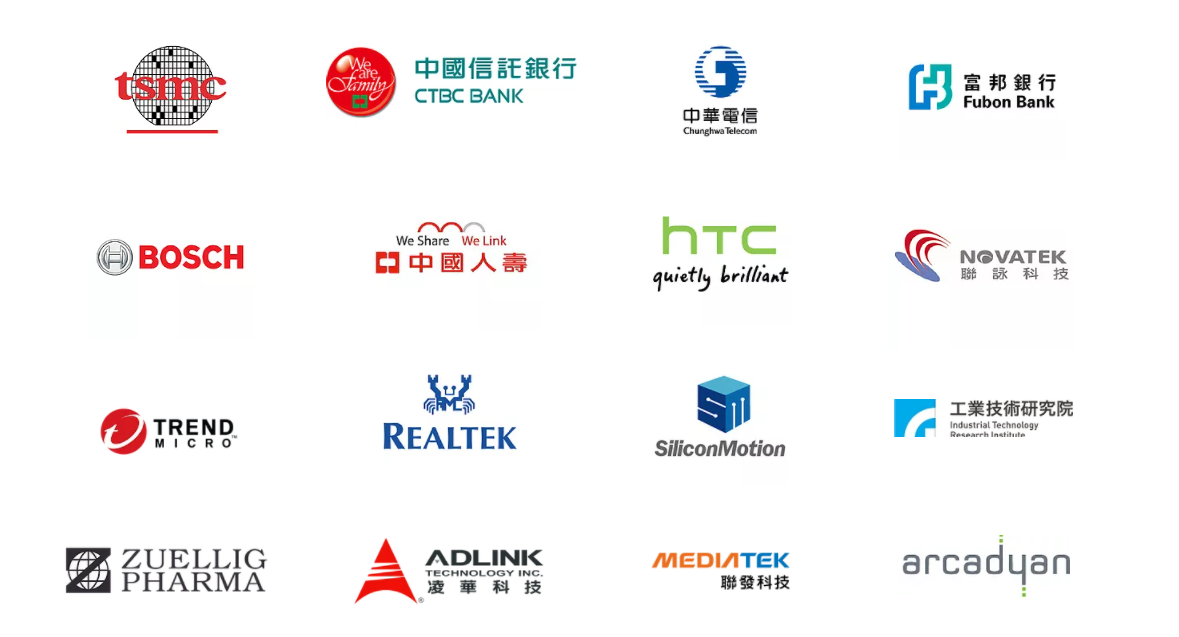 About Freshworks
How Freshworks work
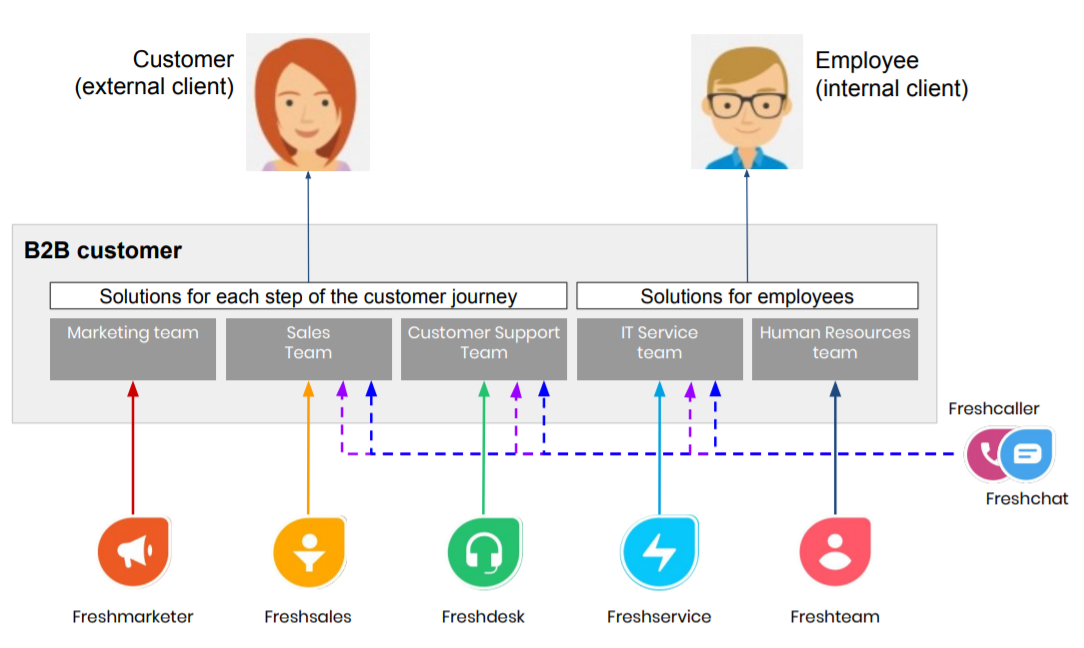 顧客
員工
業務團隊
資訊團隊
行銷團隊
人力資源團隊
客戶支援團隊
Freshcaller
Freshchat
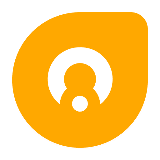 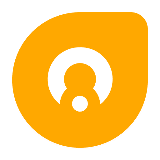 Freshteam
Freshworks CRM
Freshdesk
Freshservice
Freshworks CRM
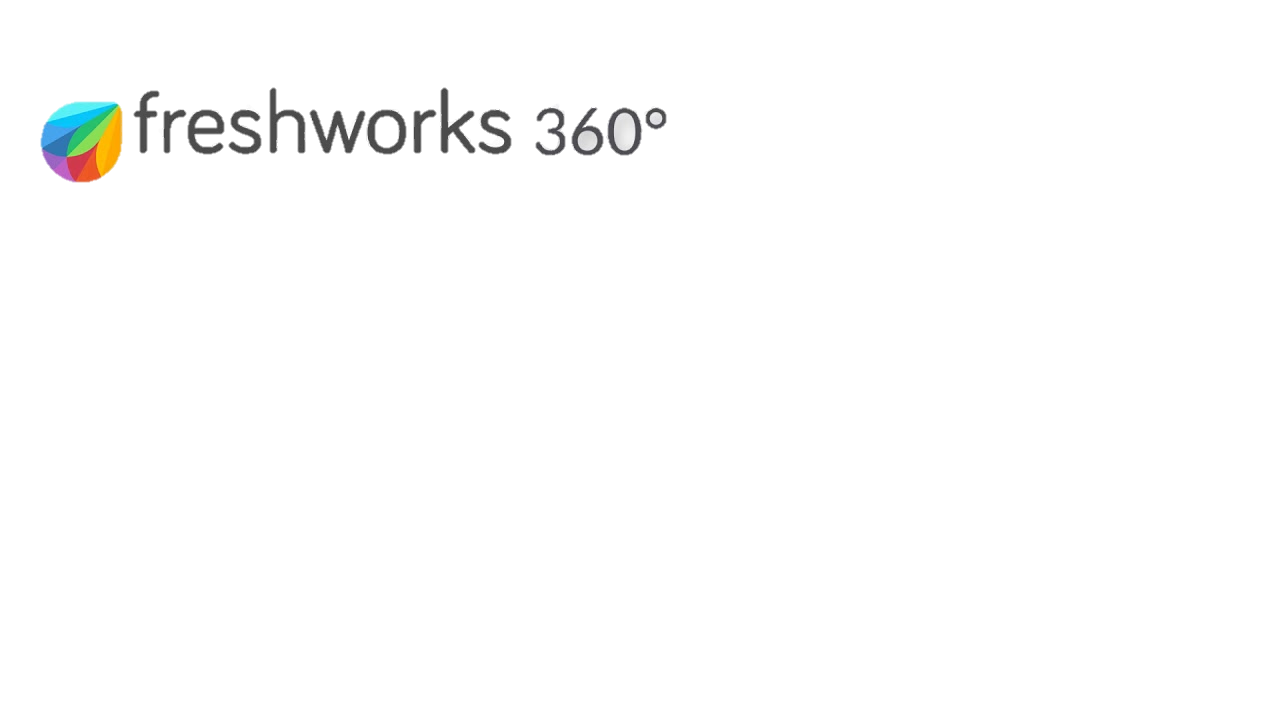 Freshworks目標透過整合所有Freshworks產品設計出最佳的顧客服務流程，讓你抓住每一位顧客，提高每一位顧客的終身價值
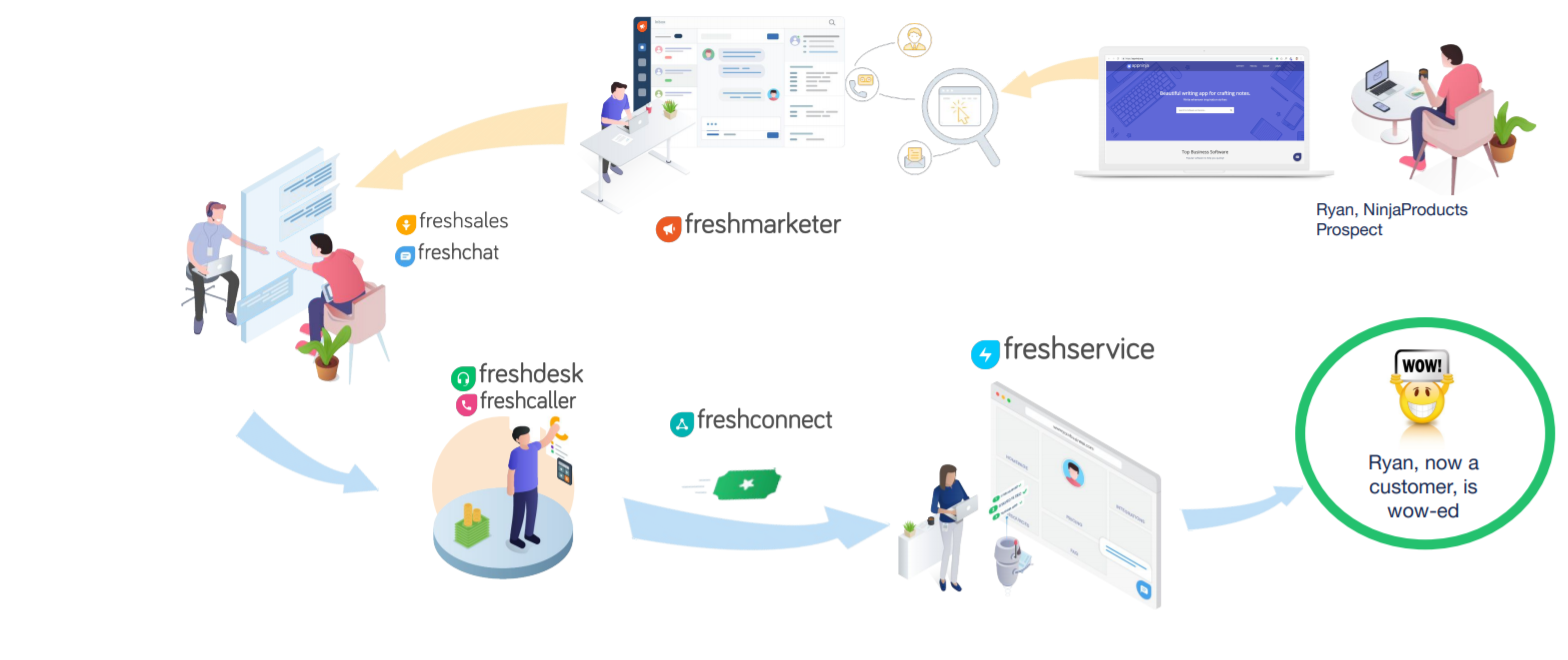 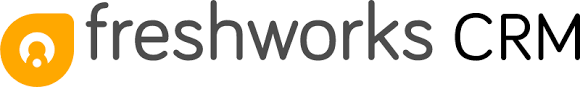 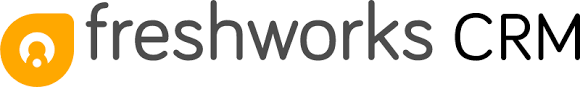 Freshdesk
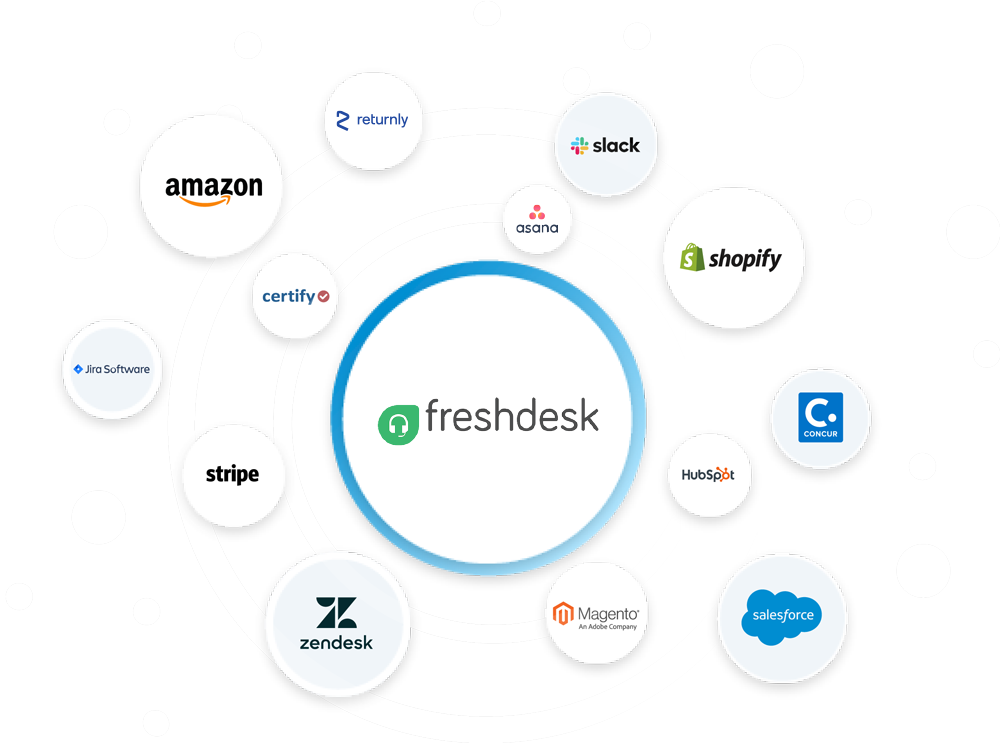 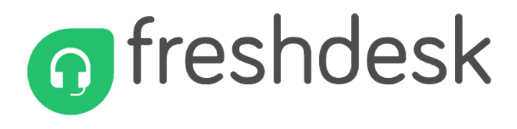 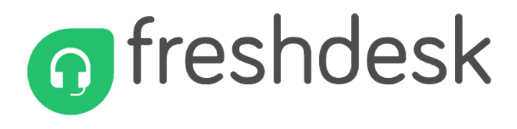 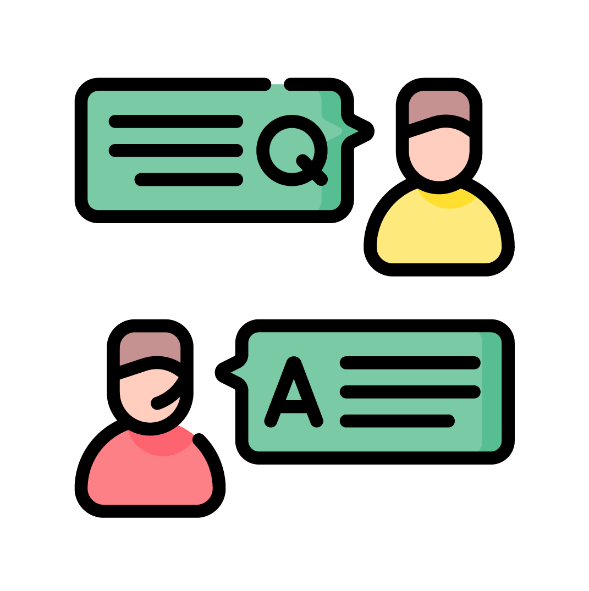 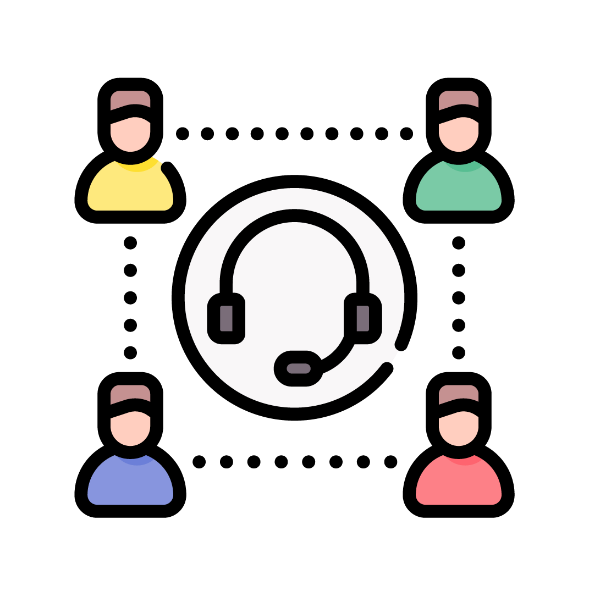 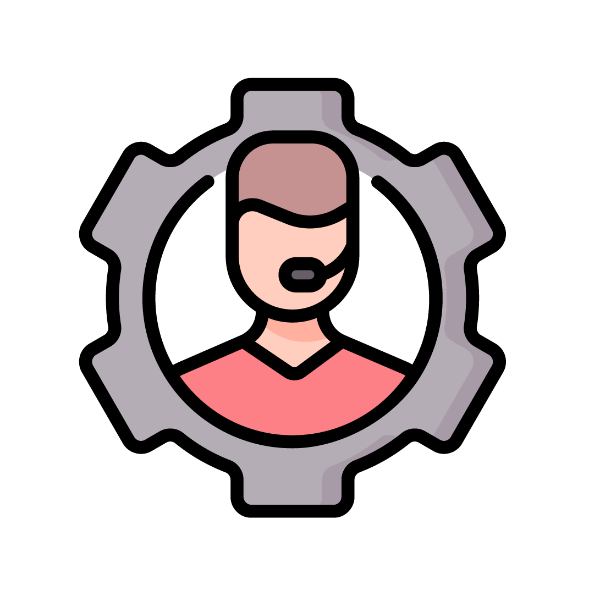 Agent
Admin
Customer
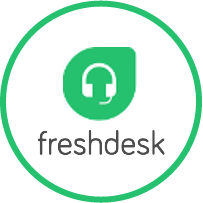 1
2
知識庫
論壇
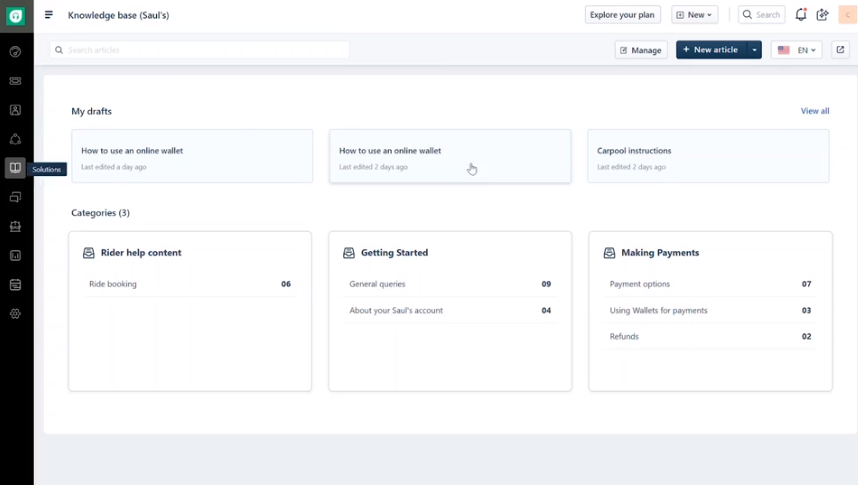 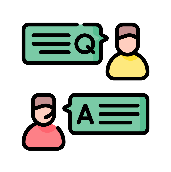 Customer
知識庫

常見問題分類
可將電子郵件轉成知識庫
文章數據分析
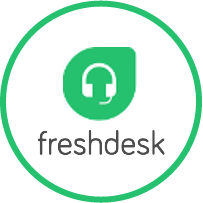 1
2
知識庫
論壇
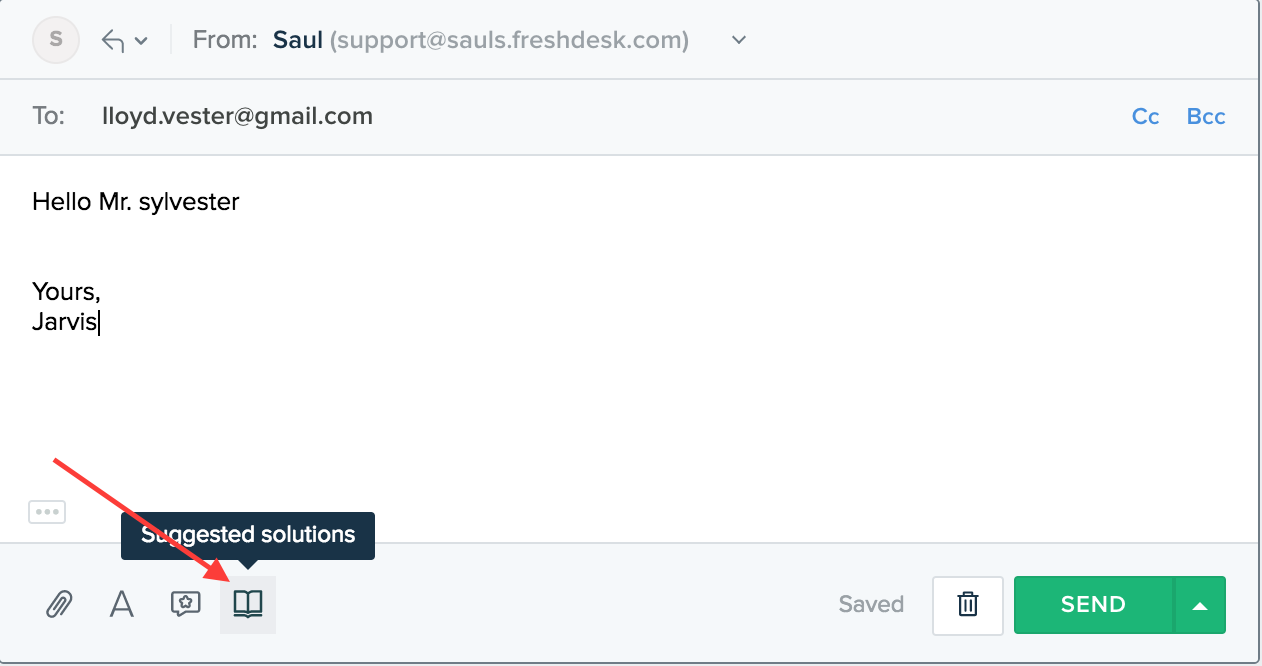 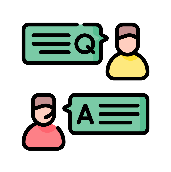 Customer
自動建議解決方案

為客戶提供相關解決方案，
幫您的客服專員和客戶節省時間
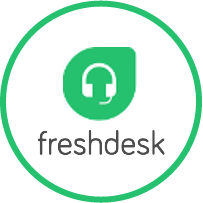 2
1
知識庫
論壇
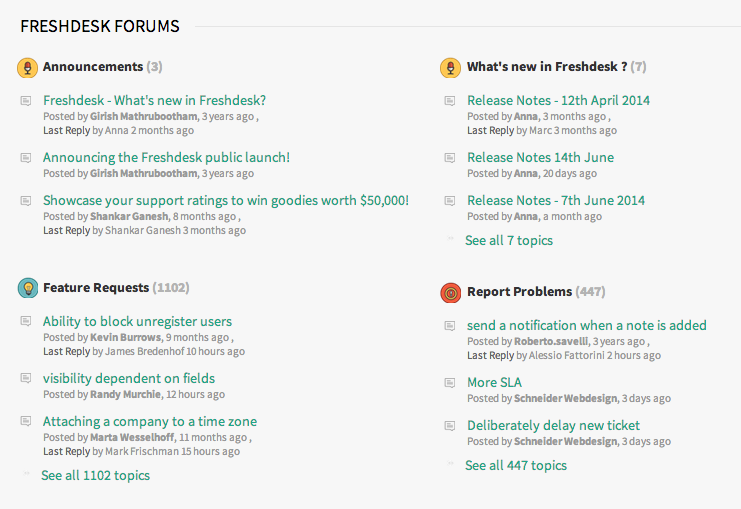 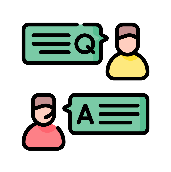 Customer
論壇建立

收集客戶反饋，
同時建立客戶自助服務體驗
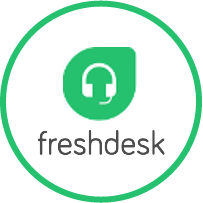 2
1
知識庫
論壇
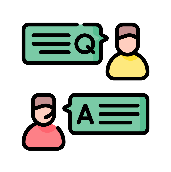 Customer
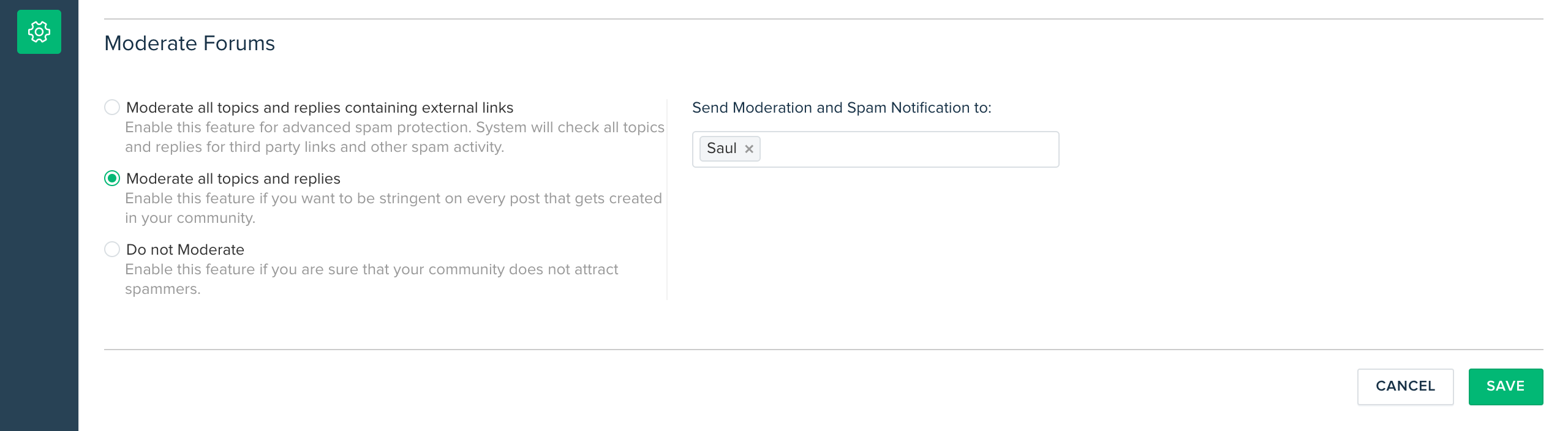 論壇內容審核

設定內容審核工作流程
以確保違規的文章不會被及時發佈
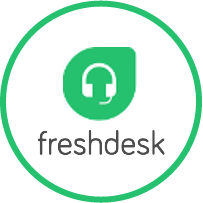 2
1
知識庫
論壇
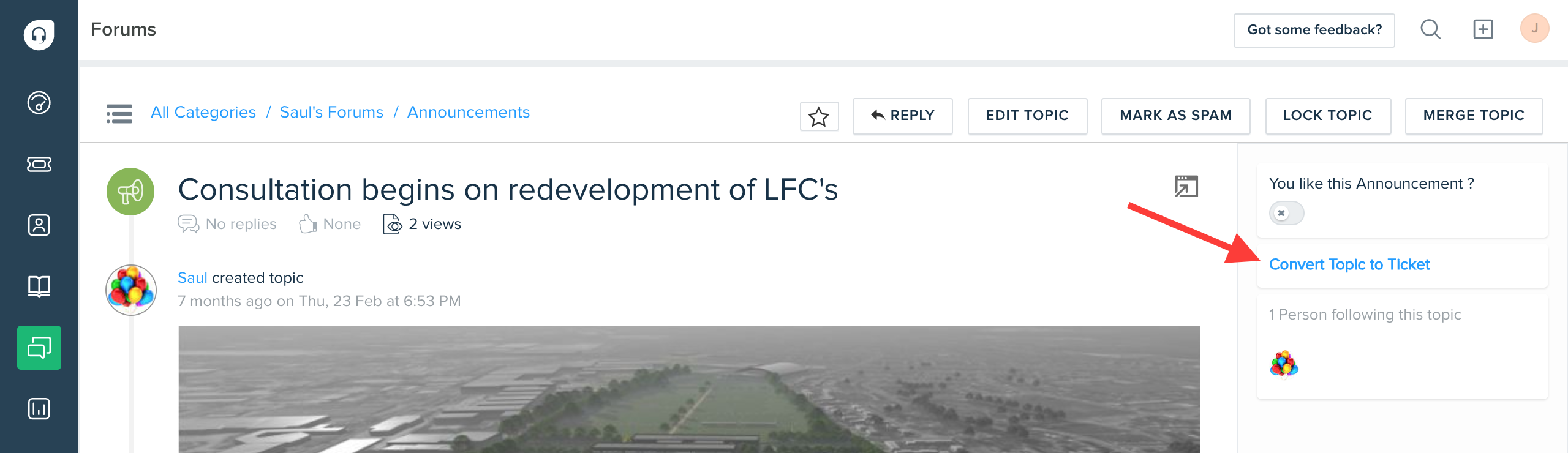 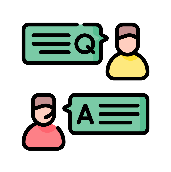 Customer
論壇主題連結至工單

把社群內提出的重大問題轉換為工單，
使必要的問題得到重視
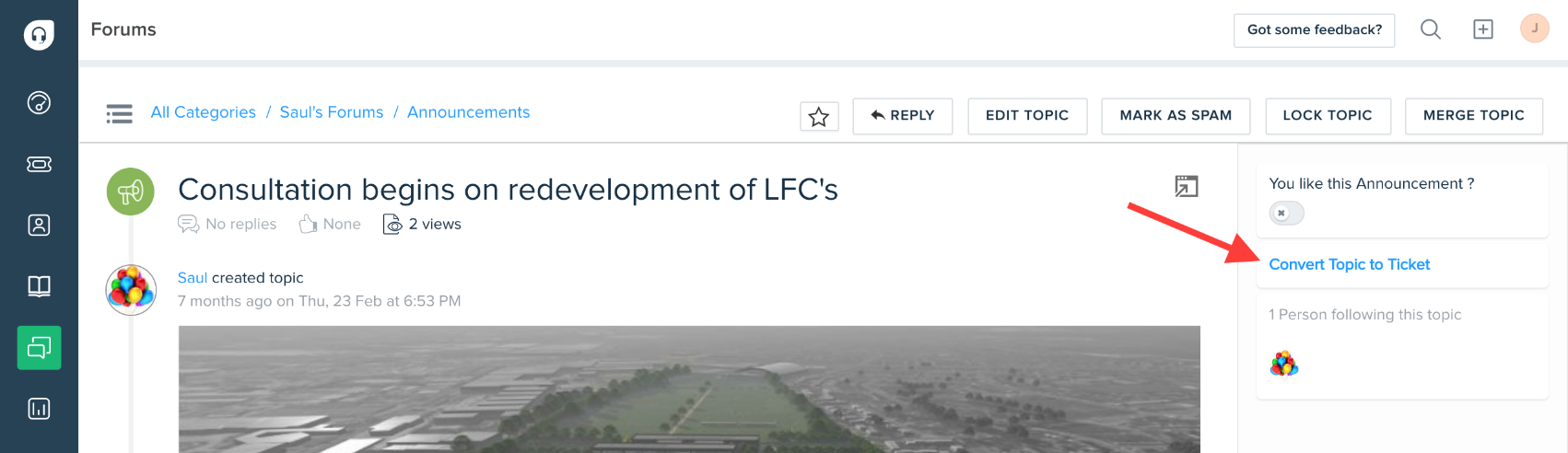 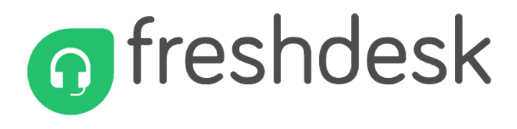 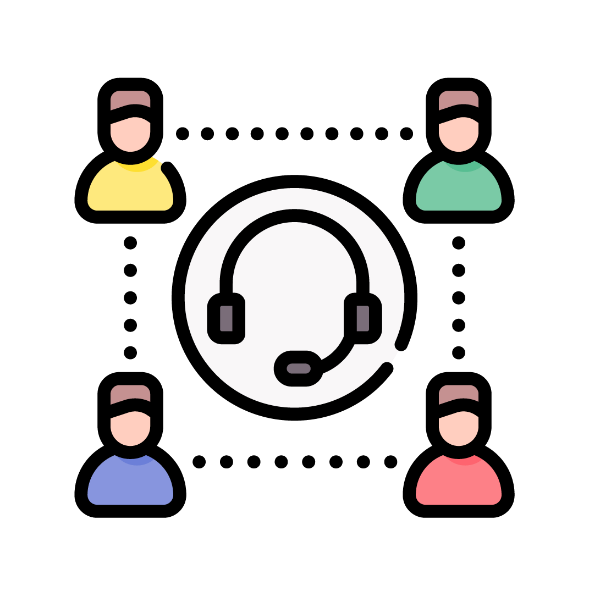 Agent
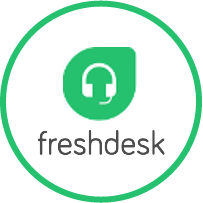 1
2
3
工單分派
團隊收件匣
SLA 協定
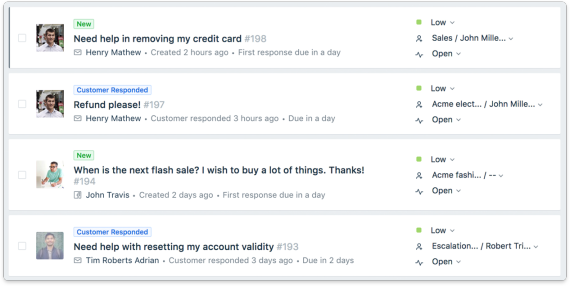 團隊收件匣

使用同一個收件匣追蹤與管理從多方平台傳入的支援工單
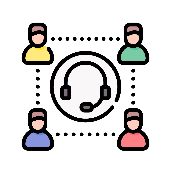 Agent
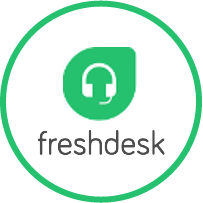 1
2
3
工單分派
團隊收件匣
SLA 協定
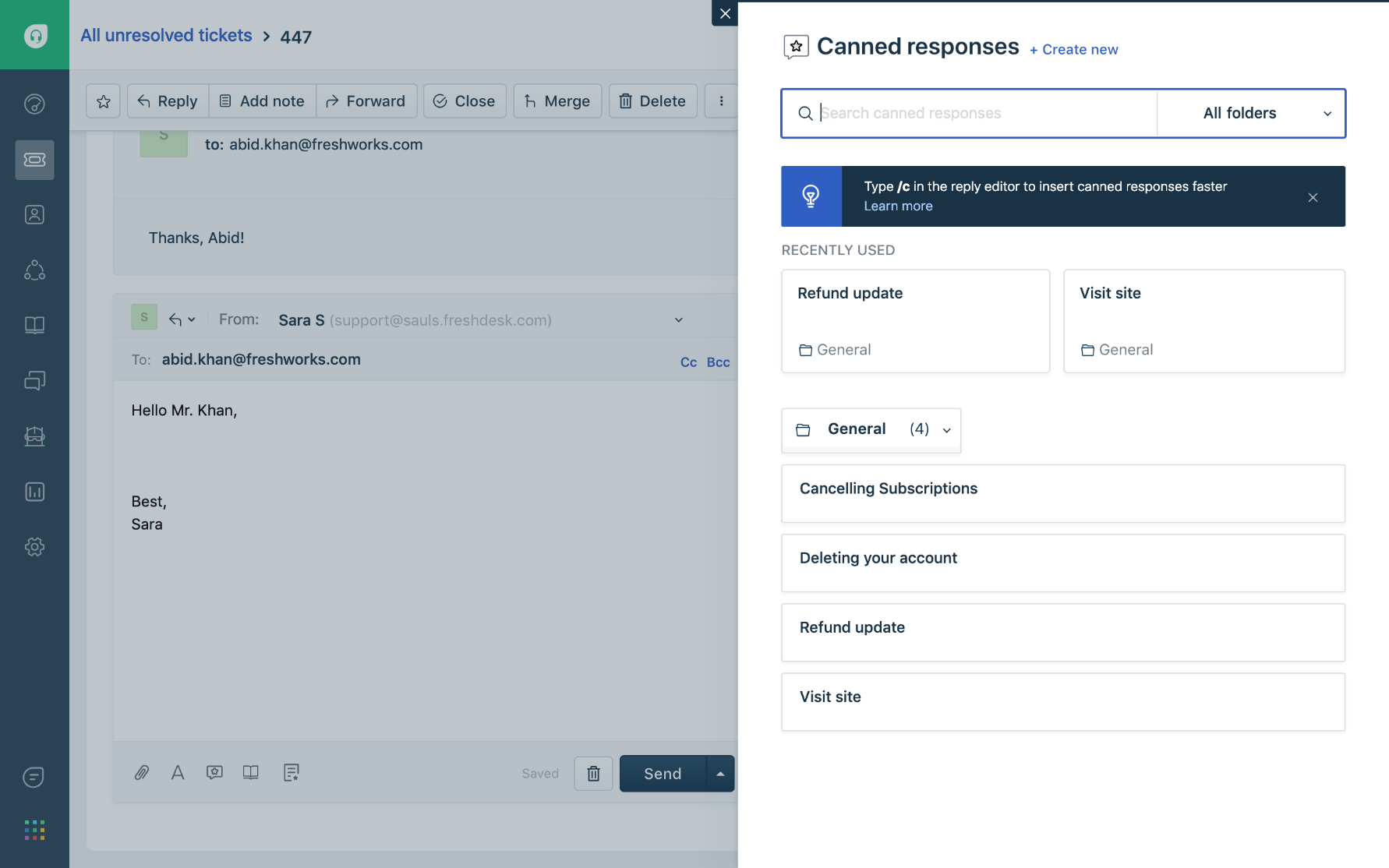 預設回應

針對常見的客戶需求建立預設回應，
以提供客戶一致、標準化的回覆
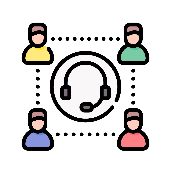 Agent
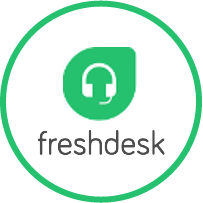 1
2
3
工單分派
團隊收件匣
SLA 協定
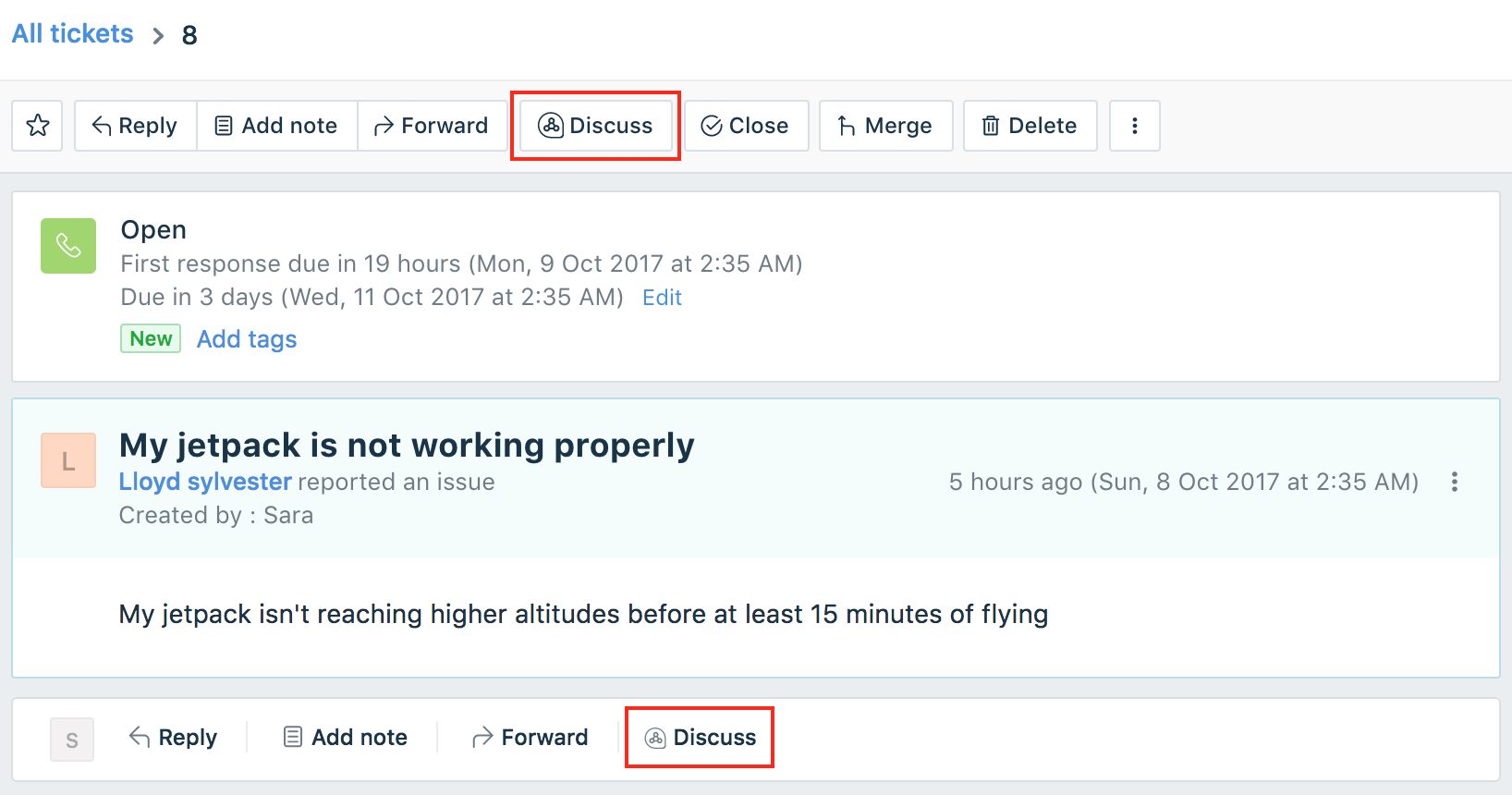 團隊群聊

遇到較特殊或需要向主管請示的案件，與團隊內部成員討論找出最好的解決方法
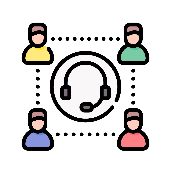 Agent
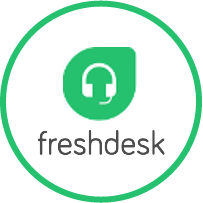 1
2
3
工單分派
團隊收件匣
SLA 協定
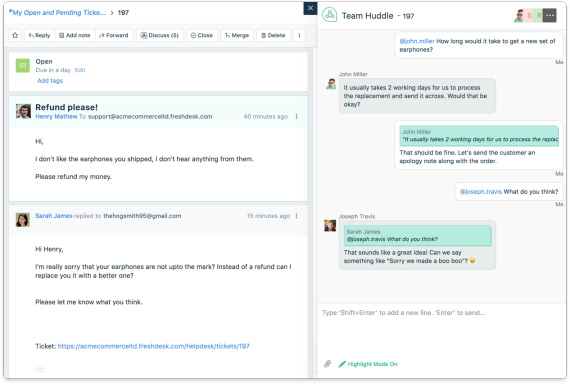 團隊群聊

@mention 成員或群組，即可請團隊協助處理案件，無需切換至其他工具，加快團隊討論時間
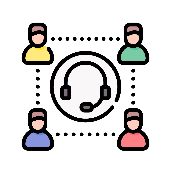 Agent
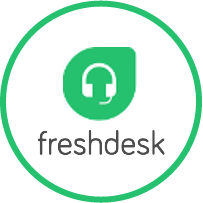 1
2
3
工單分派
團隊收件匣
SLA 協定
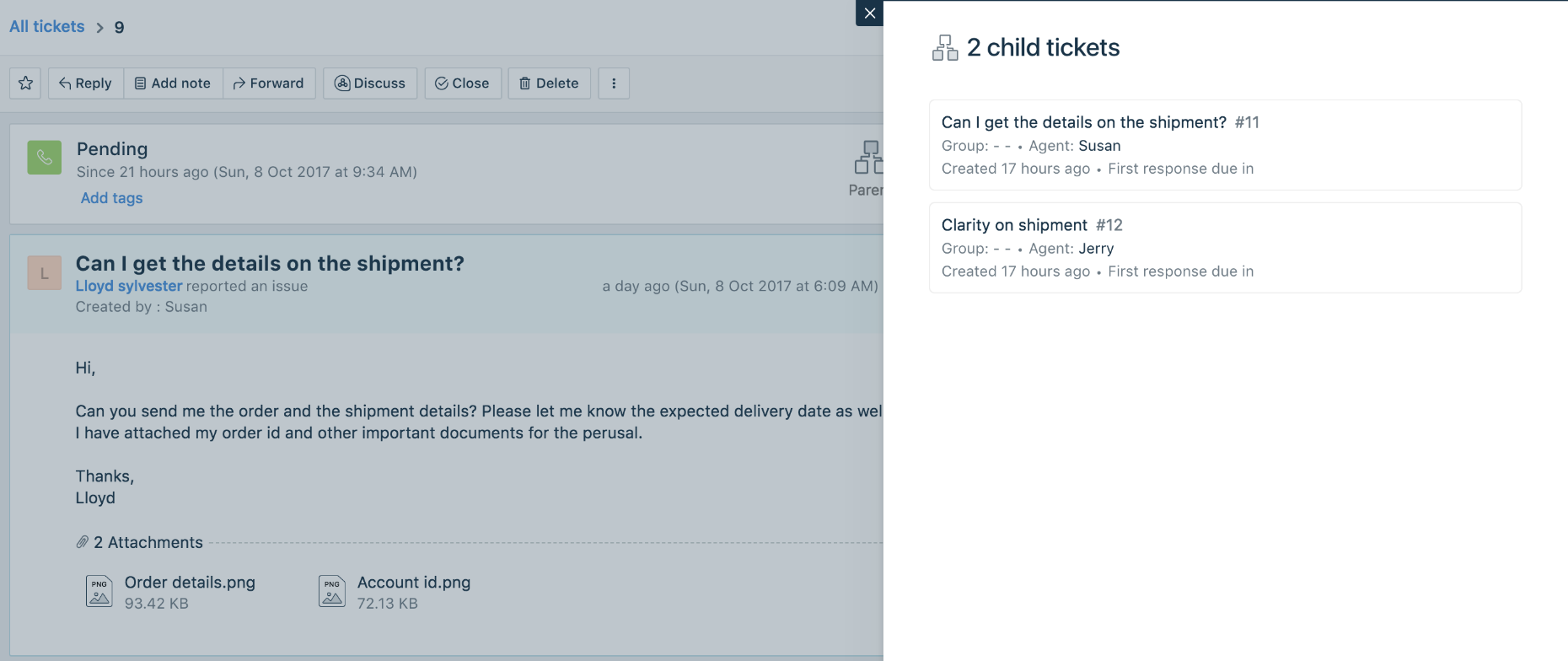 子母工單

將任務拆分為子工單，分配給不同專員或部門做處理，加快解決時間
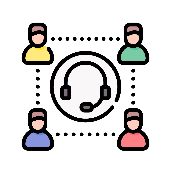 Agent
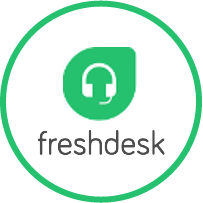 1
2
3
工單分派
團隊收件匣
SLA 協定
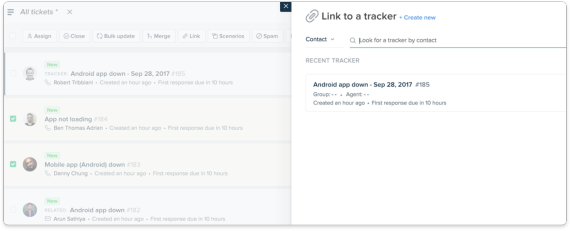 連結工單

將相關工單連結至主工單，並分派給主要的案件處理專員，提供客戶一致且更快速地回應
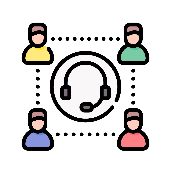 Agent
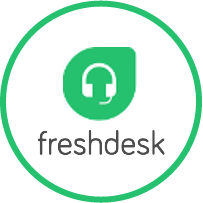 2
1
1
3
工單分派
團隊收件匣
SLA 協定
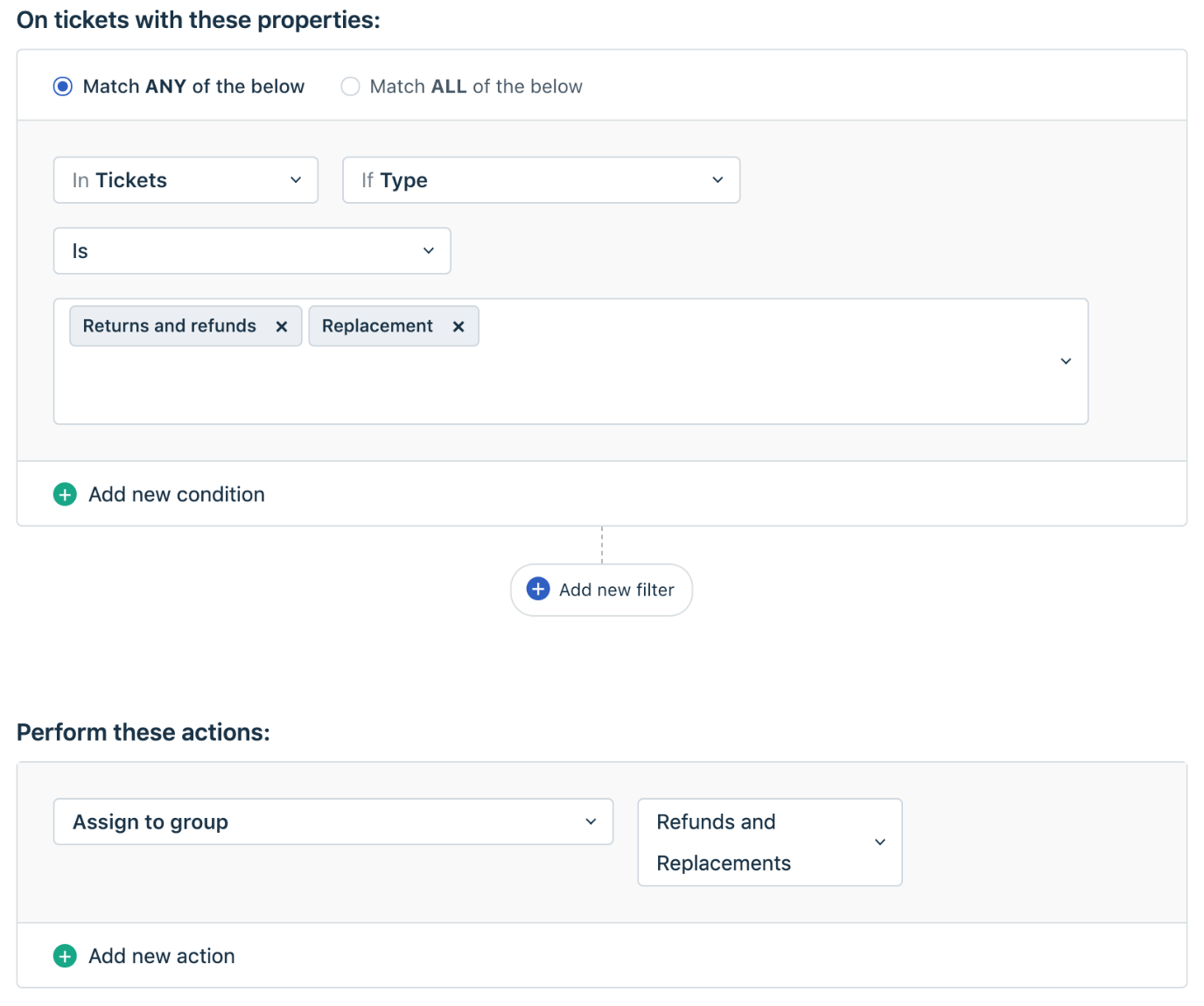 工單分派

根據關鍵字、請求人或屬性，自動將工單分派給專員或群組
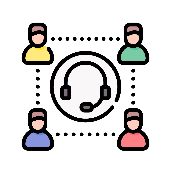 Agent
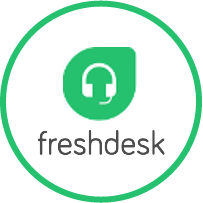 2
1
1
3
工單分派
團隊收件匣
SLA 協定
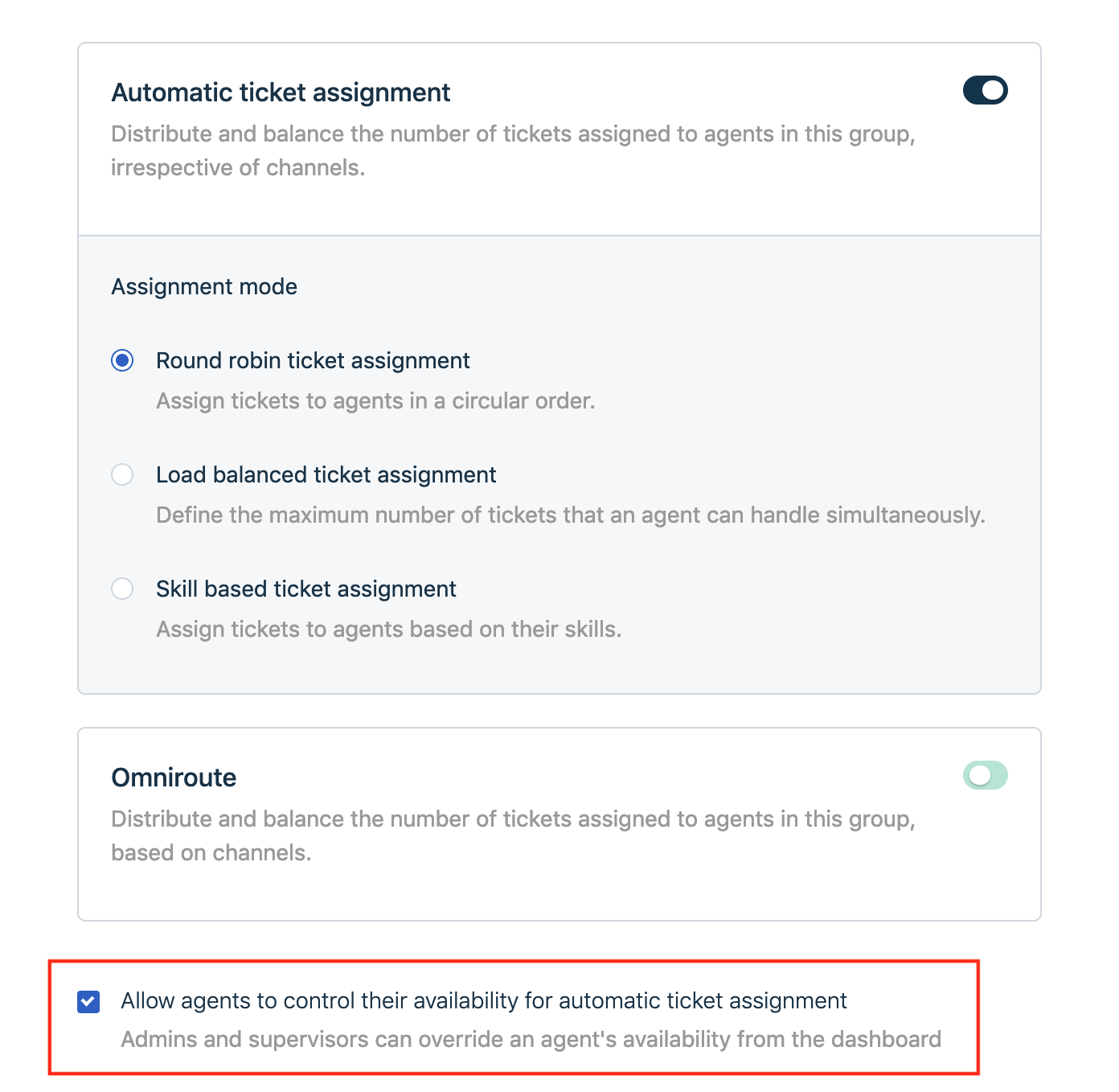 智慧工單分派

根據專員的工作量、技能或使用循環分配的方式將工單分派給專員
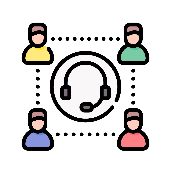 Agent
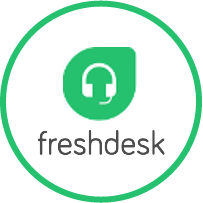 2
1
1
3
工單分派
團隊收件匣
SLA 協定
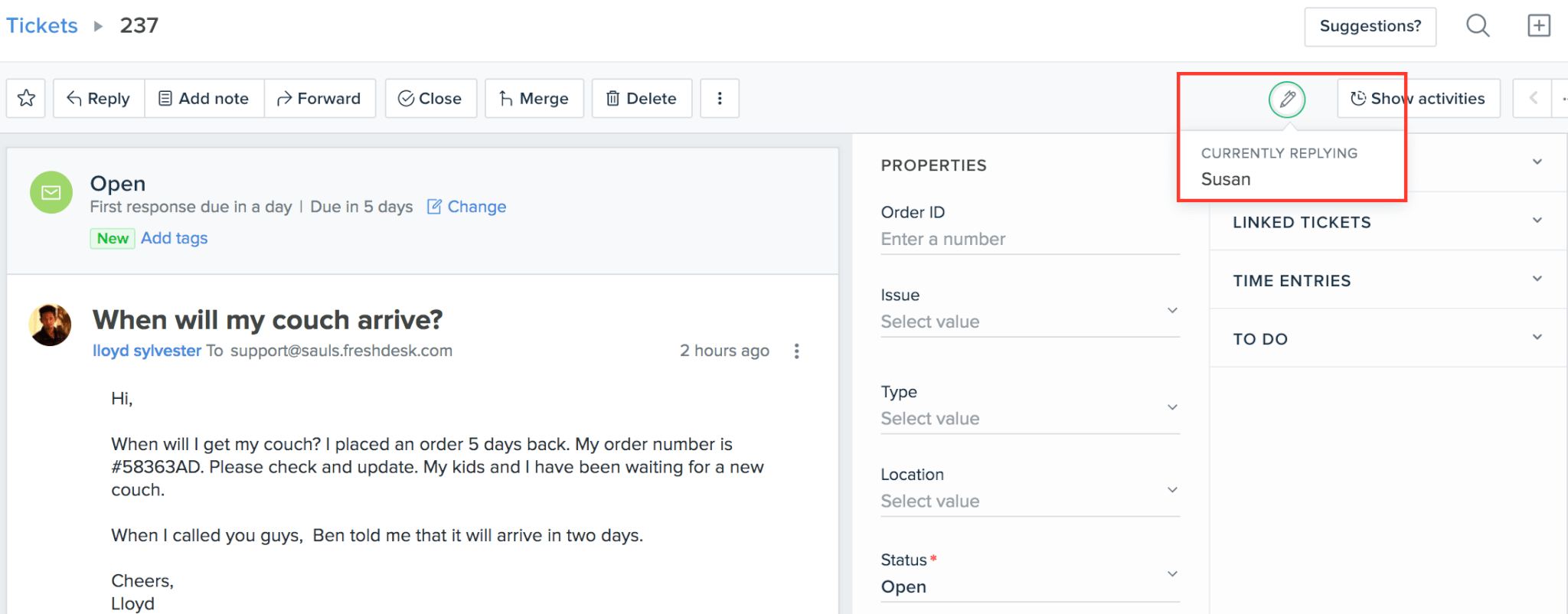 分派衝突偵測

開啟分派衝突偵測功能，幫助客服專員辨認工單是否正在被處理中，避免造成工作衝突、多方回應。
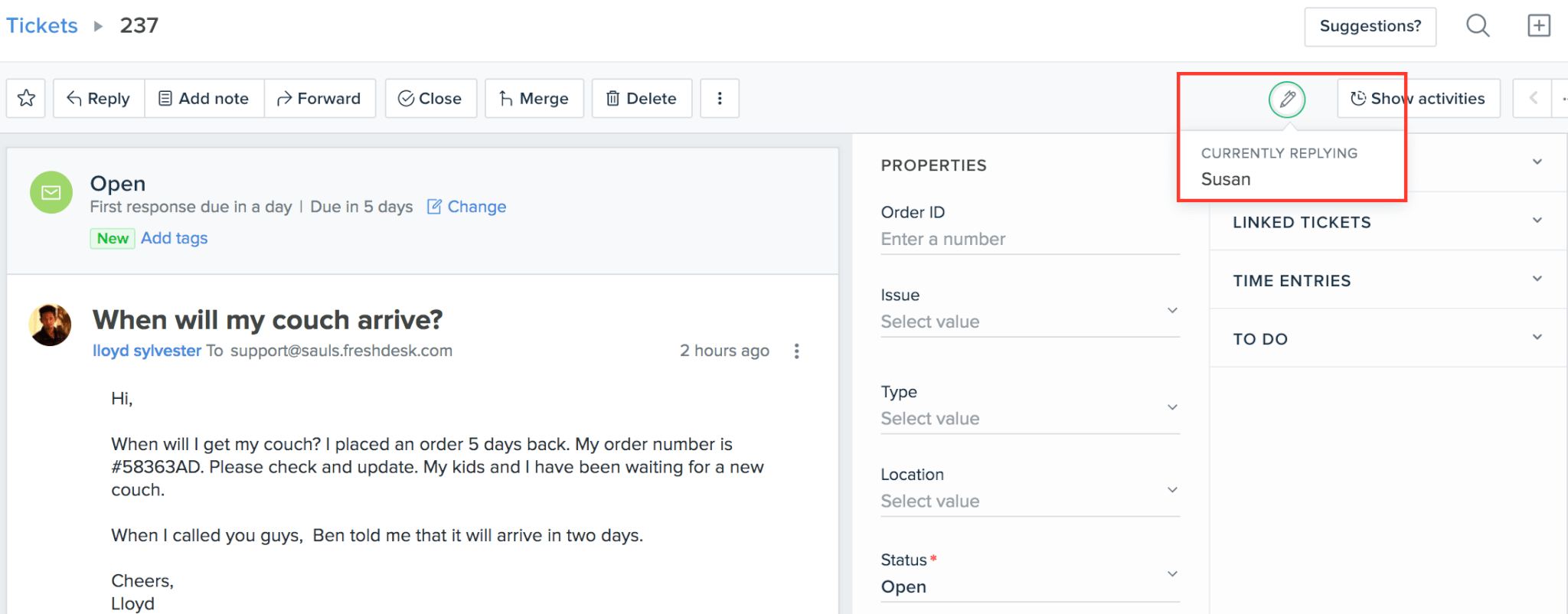 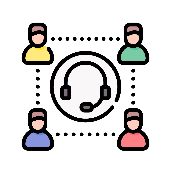 Agent
3
2
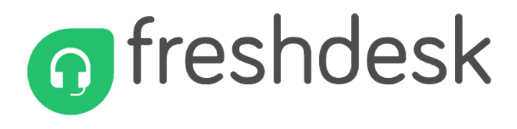 1
工單分派
團隊收件匣
SLA 協定
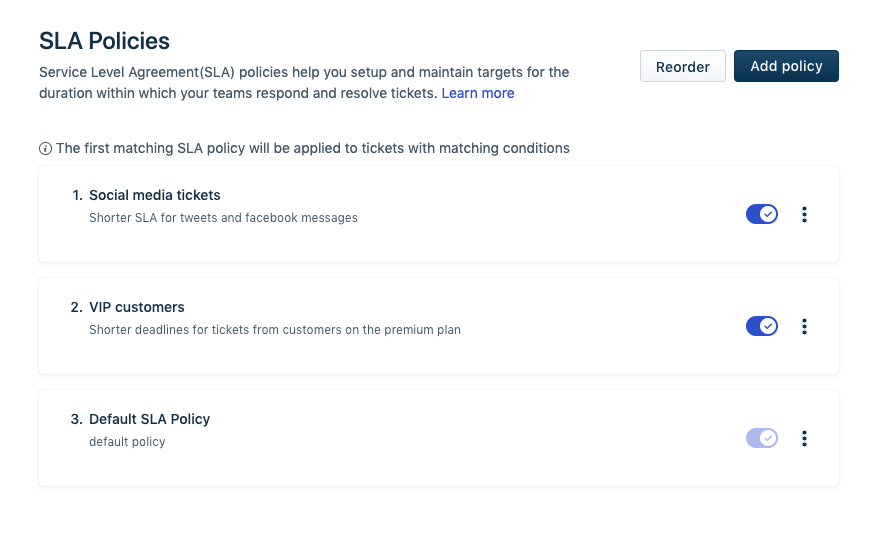 服務級別協定(SLA)

建立高彈性的服務級別協定
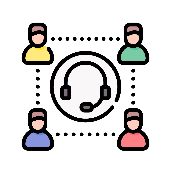 Agent
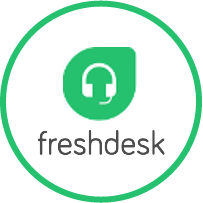 3
2
1
工單分派
團隊收件匣
SLA 協定
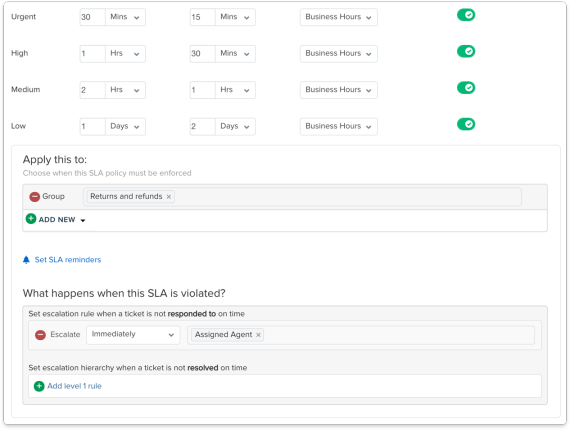 服務級別協定設定

為不同的專員、地區、產品等配置不同的服務級別協定，以便為不同需求制訂合理的處理期限，且所有隸屬工單將受到相關SLA政策管理
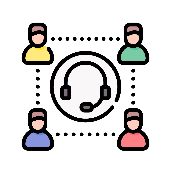 Agent
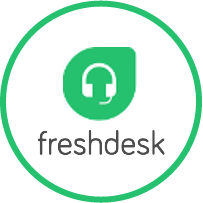 3
2
1
工單分派
團隊收件匣
SLA 協定
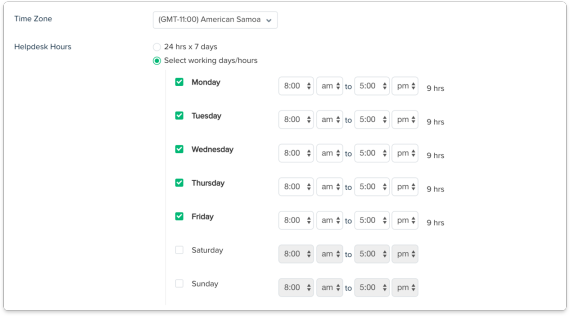 跨地區時間管理

為不同群組的專員自訂工作時間
以專員當地時間顯示工單屬性
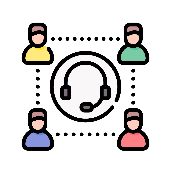 Agent
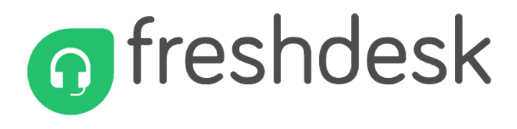 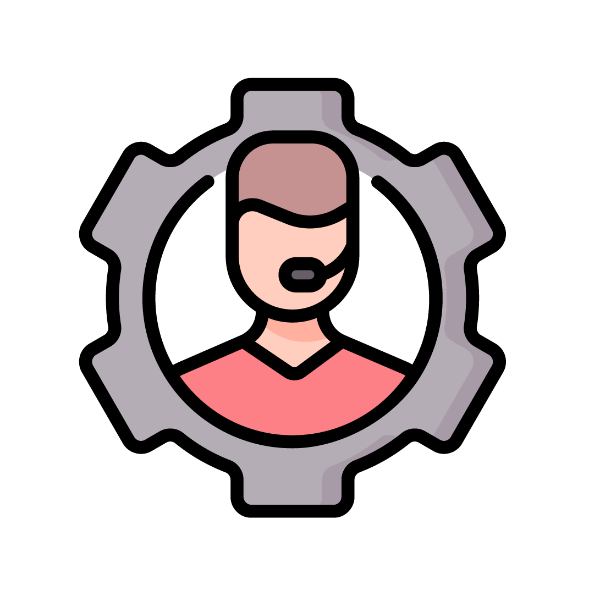 Admin
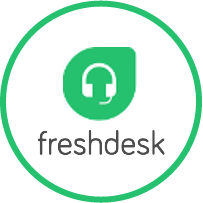 1
2
客製化功能
報告分析
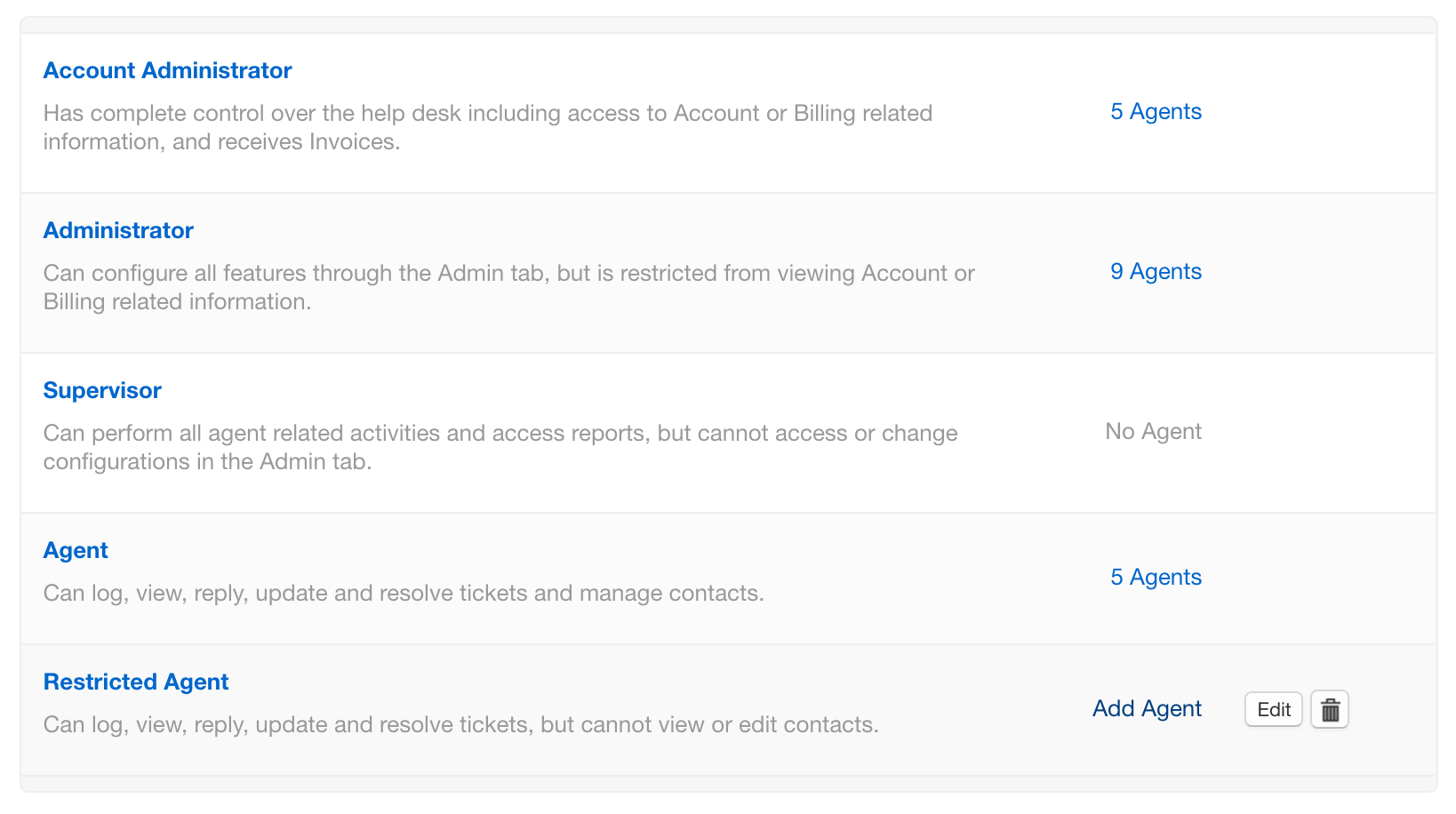 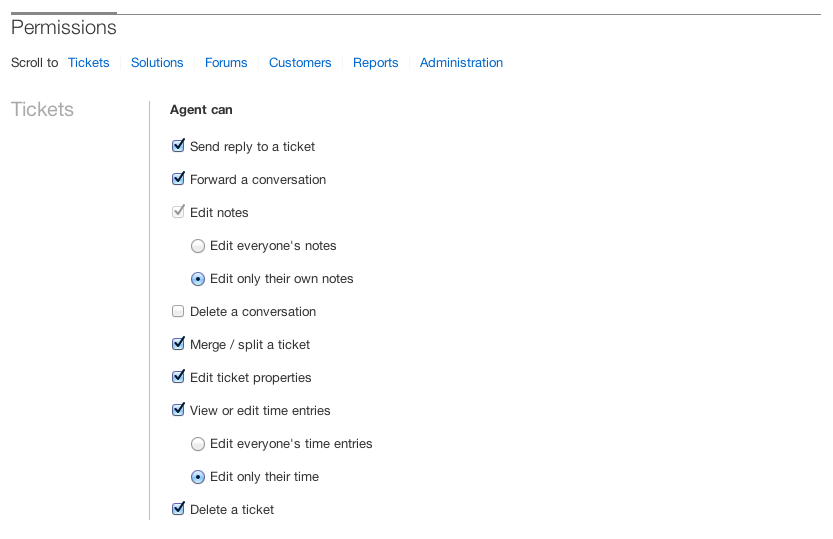 自訂角色權限

定義不同角色的權限，以與角色的職責做匹配
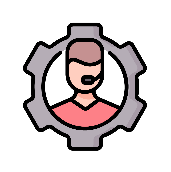 Admin
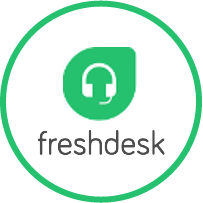 1
2
客製化功能
報告分析
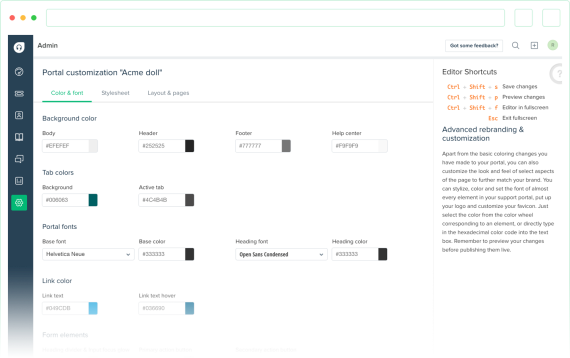 自訂門戶網站

透過客製化門戶網站，反映品牌主題，為您的客戶提供獨特的體驗
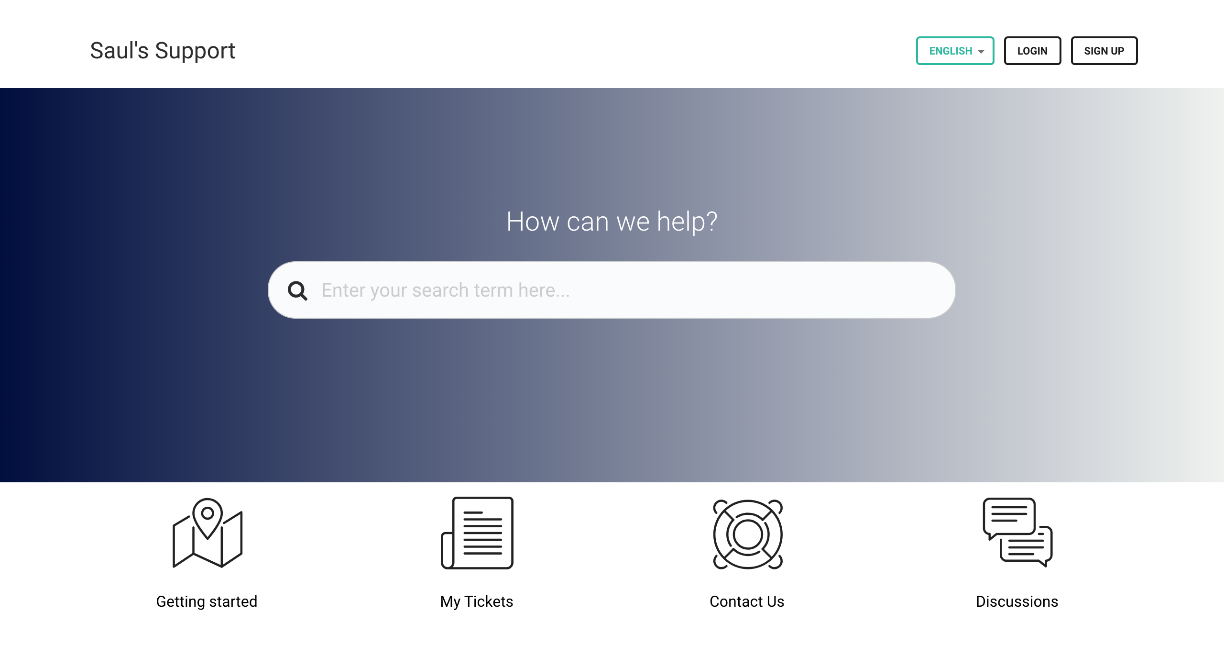 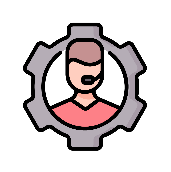 Admin
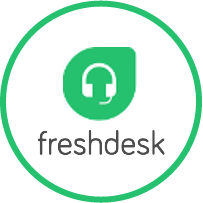 1
2
客製化功能
報告分析
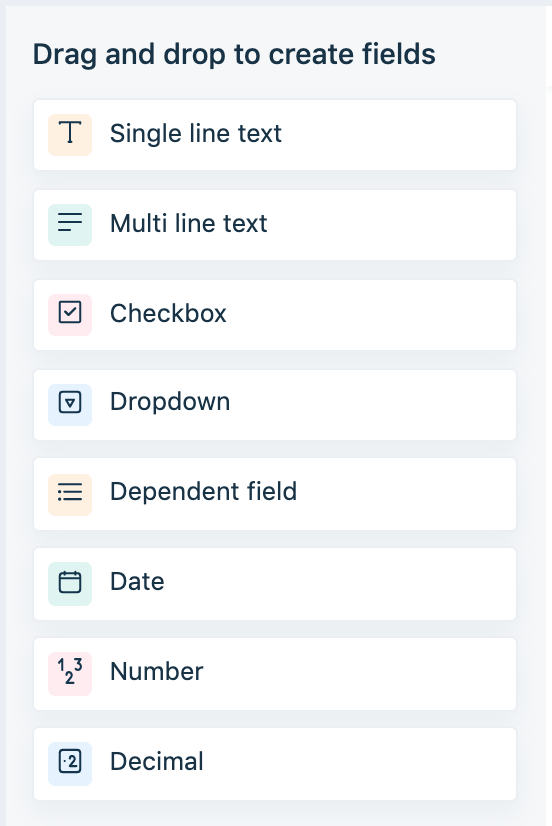 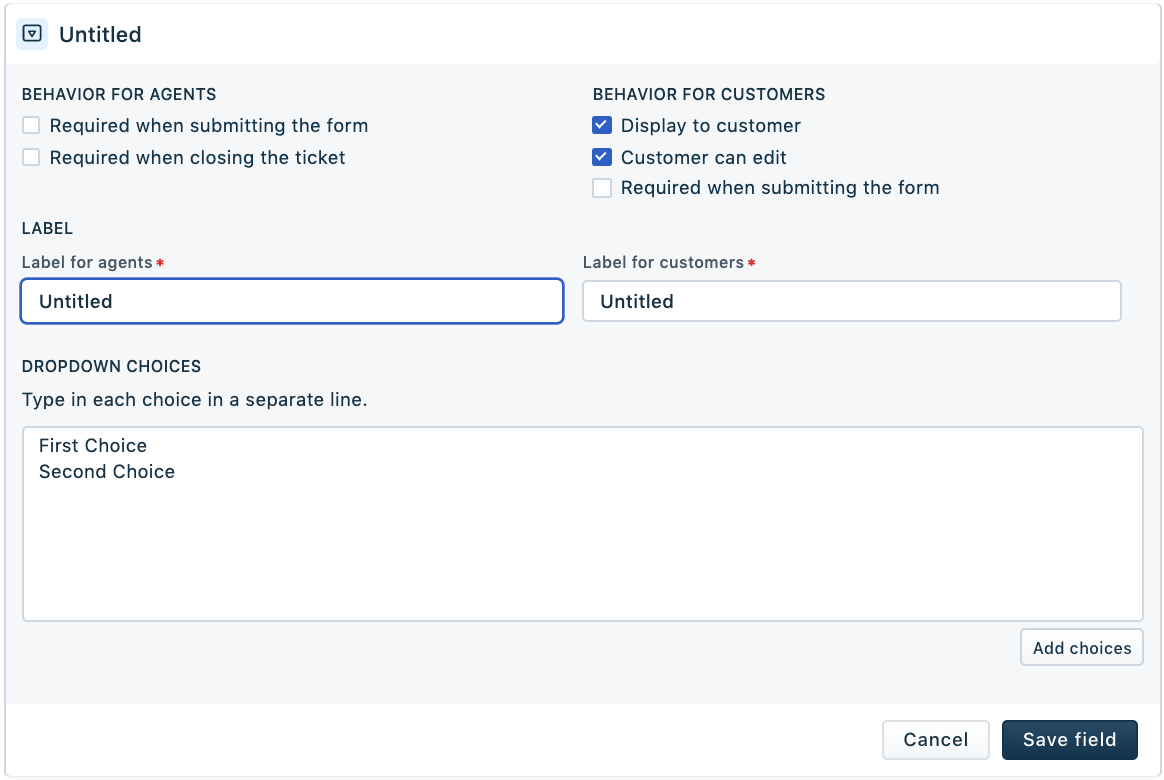 自訂工單表單

透過自訂表單中的欄位，收集您的企業想了解的客戶資訊
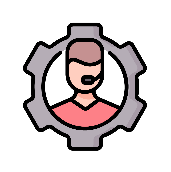 Admin
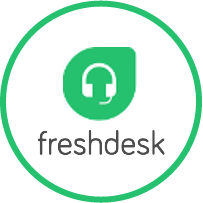 2
1
客製化功能
報告分析
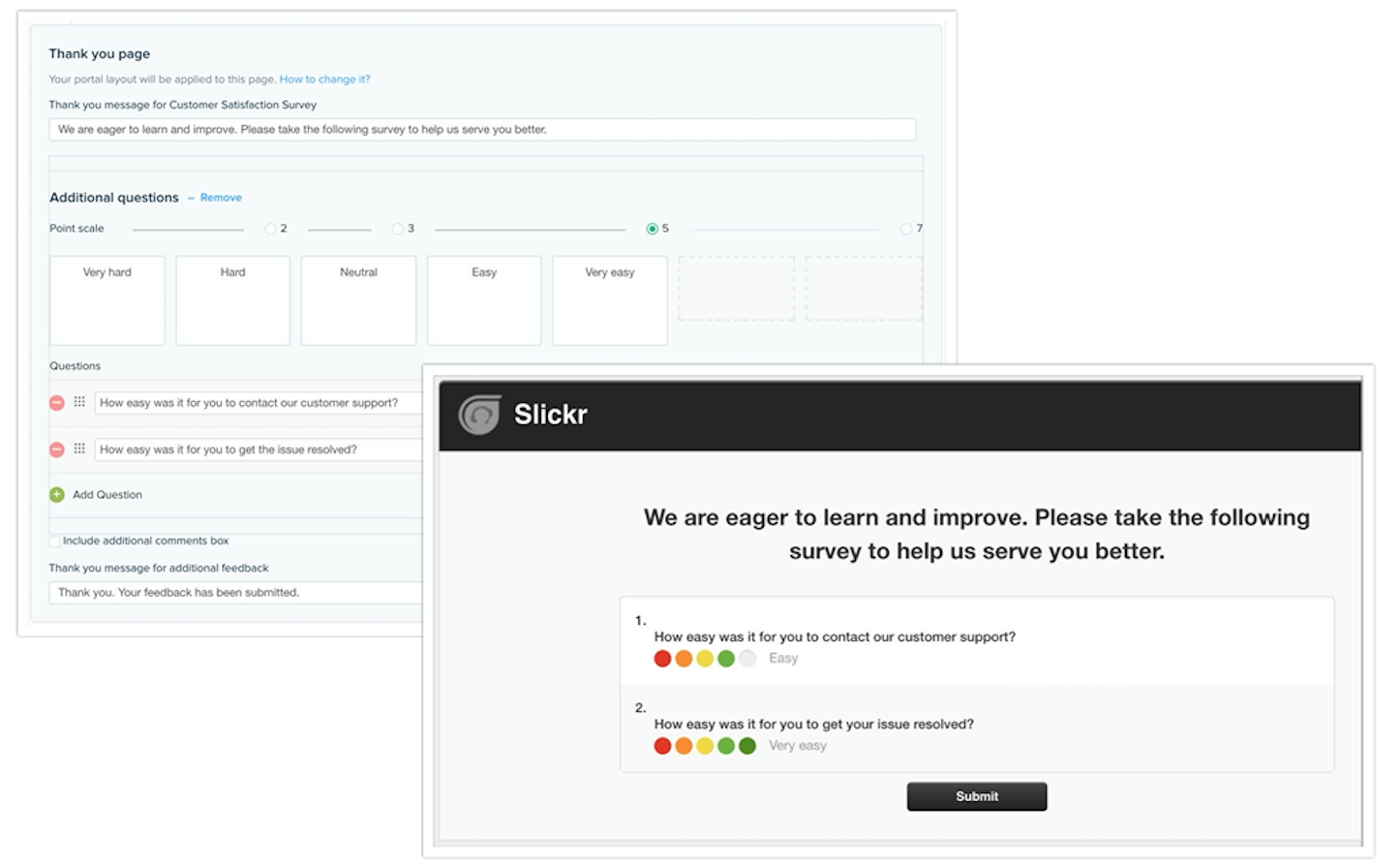 CSAT 評級

調查客戶滿意度，收集客戶對於客服支援體驗的評分加以改善客服團隊的服務品質
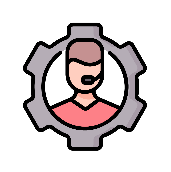 Admin
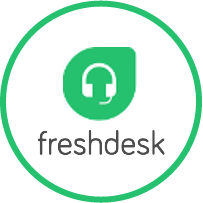 2
1
客製化功能
報告分析
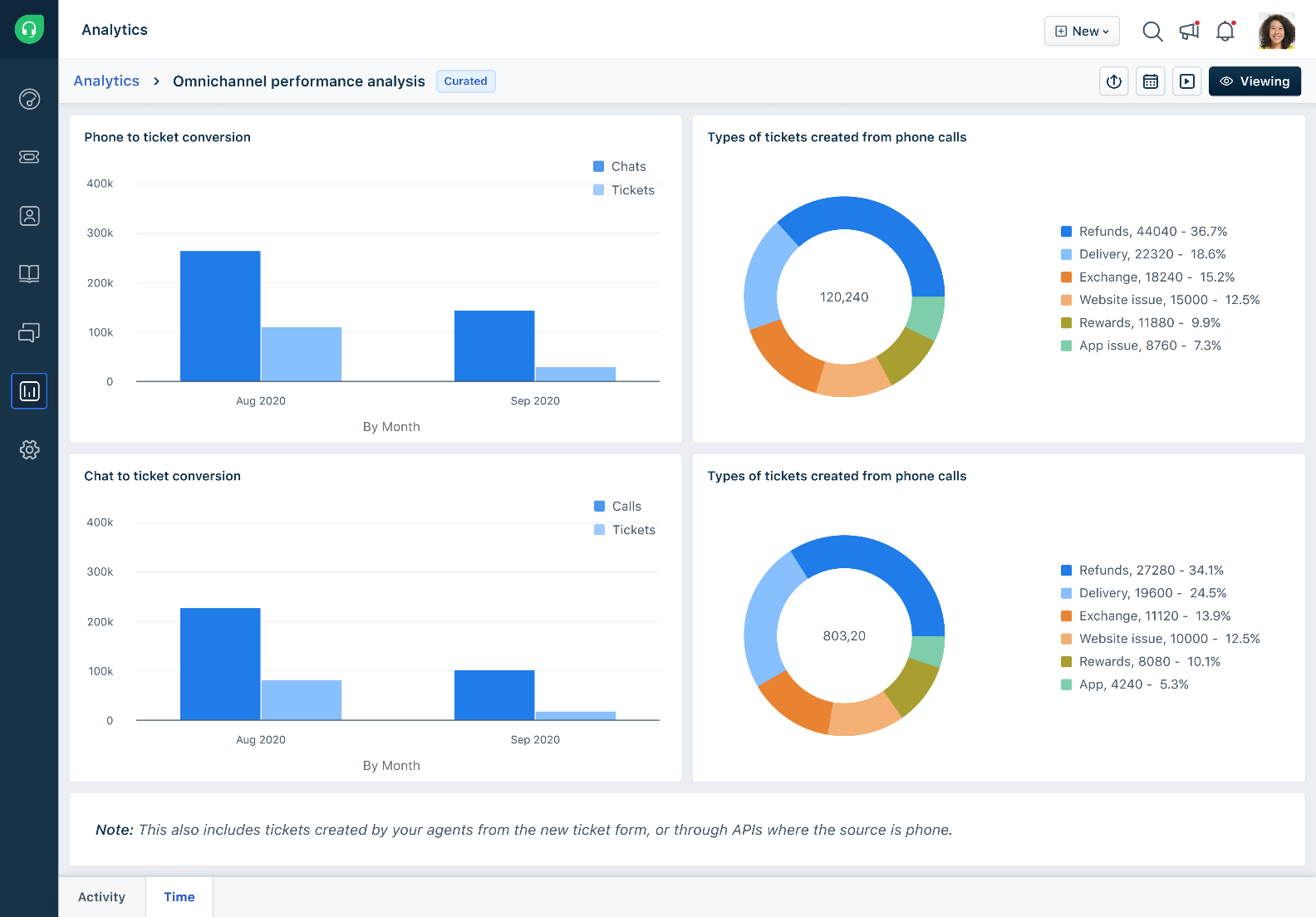 服務平台報告

根據多個指標了解每位專員和群組的案件處理表現和速度
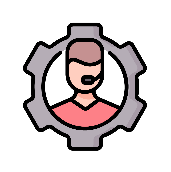 Admin
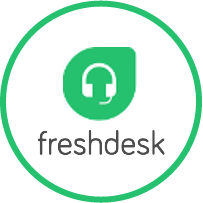 2
1
客製化功能
報告分析
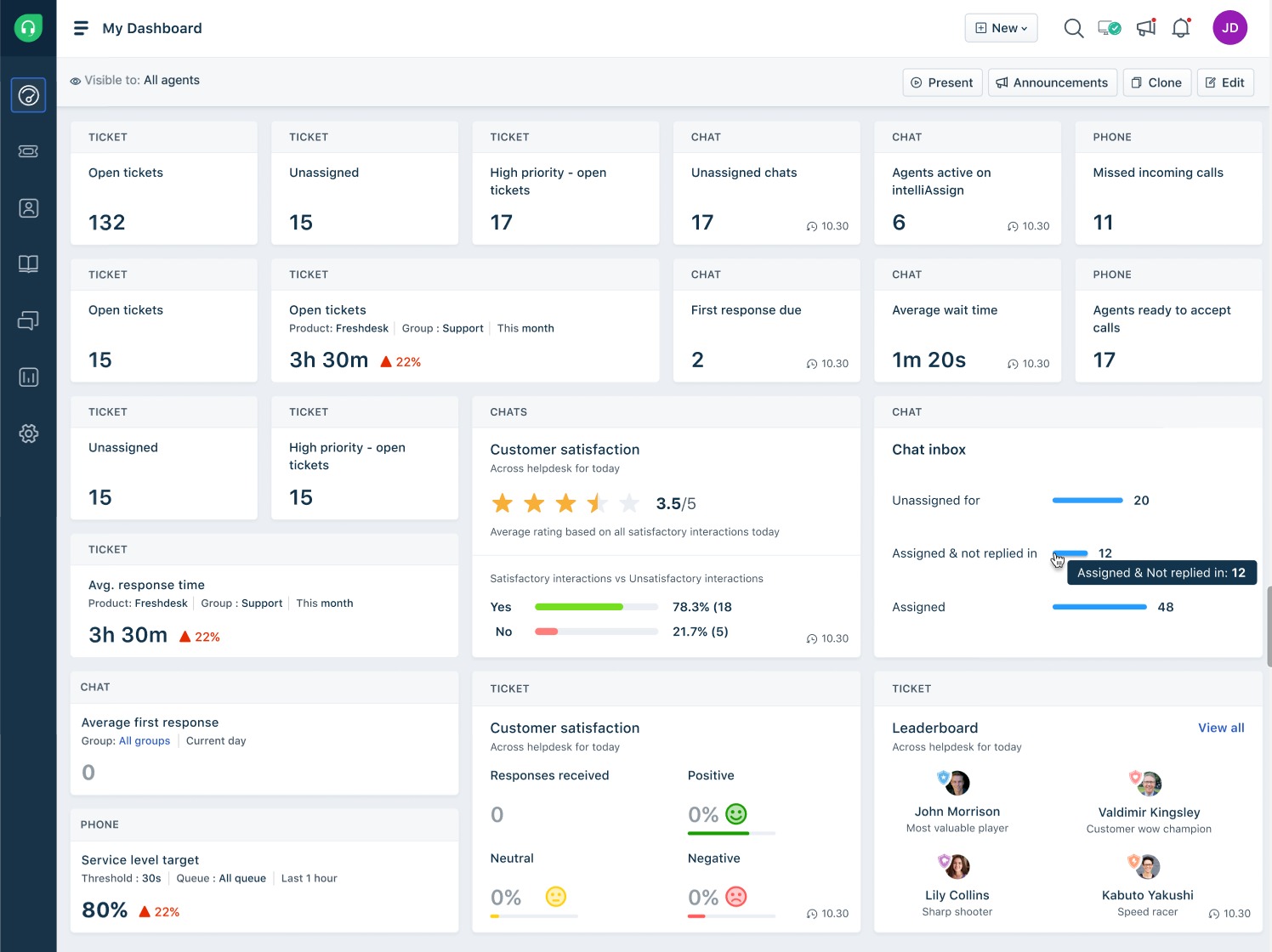 儀表版分析

隨時監控即時資料，掌控工單數量、進件趨勢
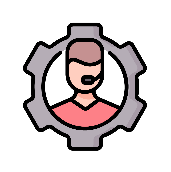 Admin
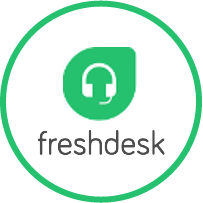 2
1
客製化功能
報告分析
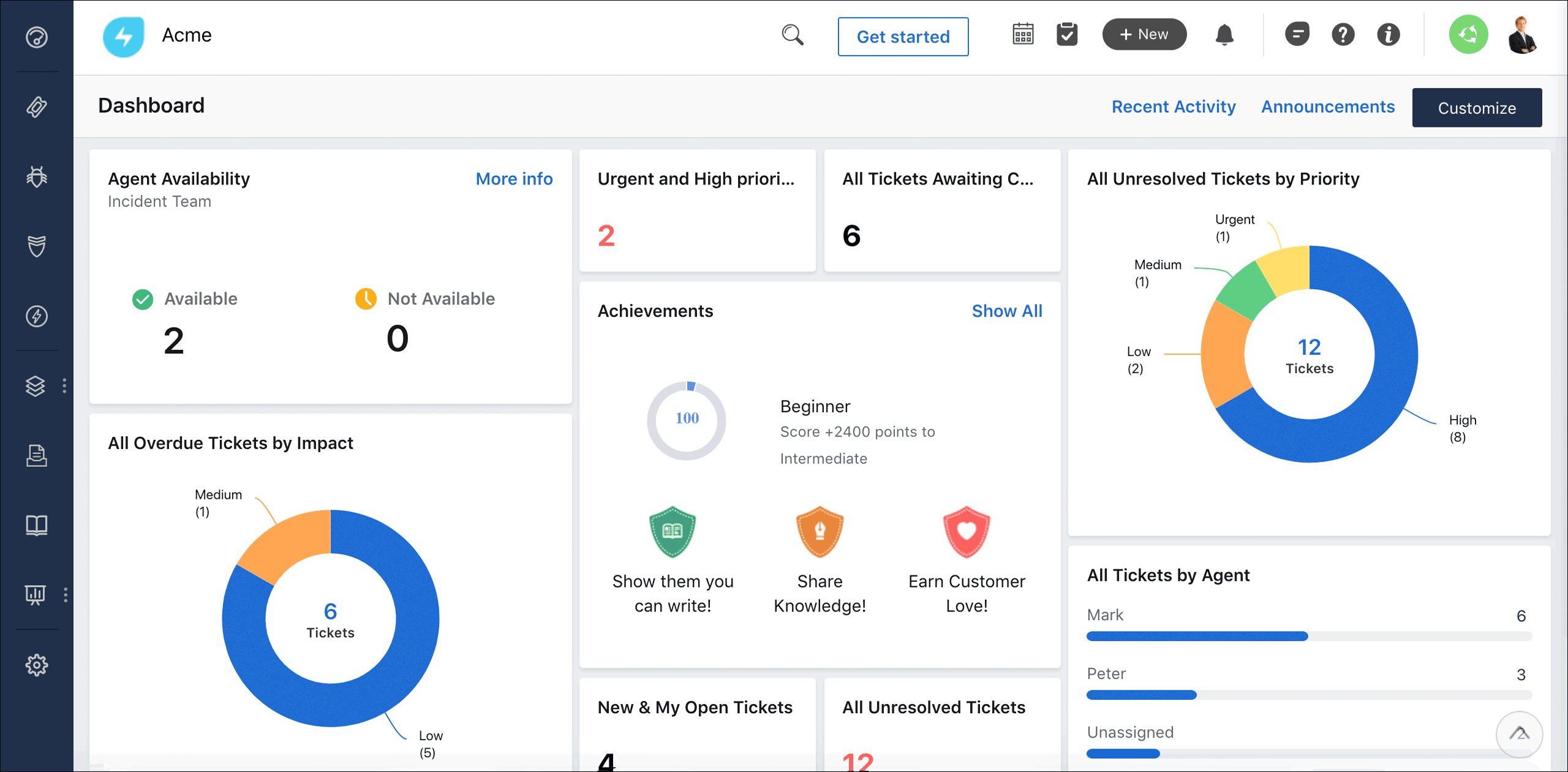 客製化分析報告

客製企業所需的報表，以針對您的客群、服務…等加以分析
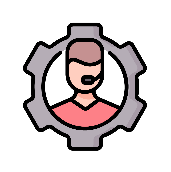 Admin
Omnichannel
Omni-channel
70%的人習慣使用線上購物服務
30%的人習慣使用 Facebook 
39%的人習慣使用 Instagram
31%的人習慣使用購物網站
Market
Place
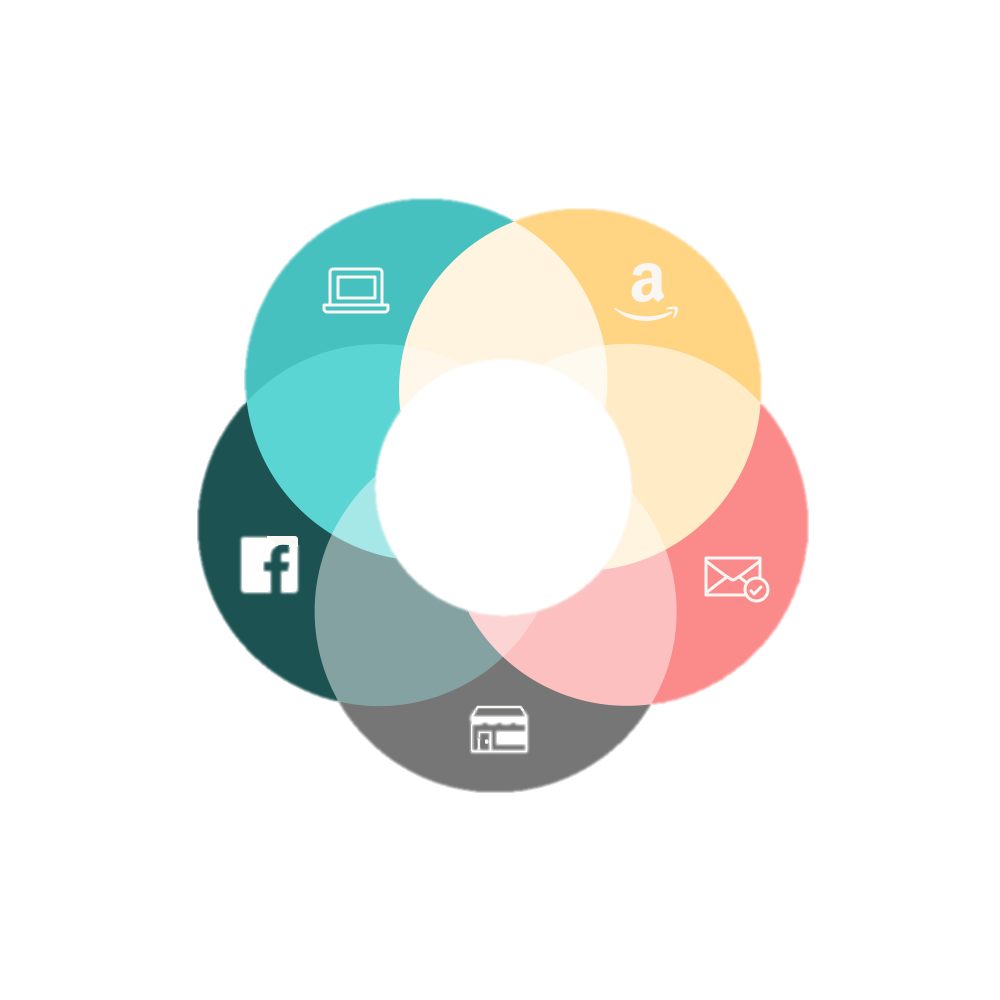 Online
Store
Omnichannel
Retail
Social
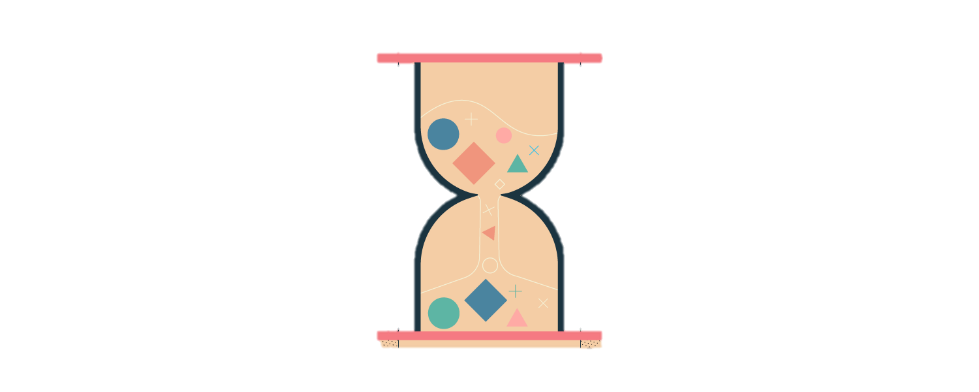 64%的顧客期待收到即時的回覆
Catalog
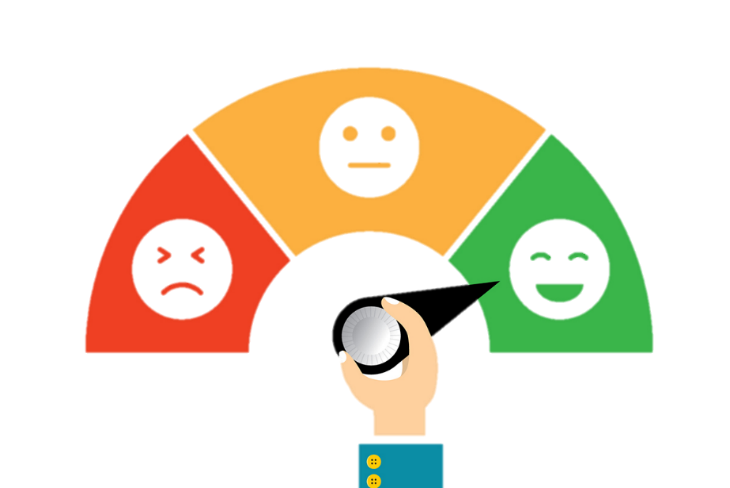 52%的顧客一旦有了不滿意的顧客服務經驗
就會停止購買意願
Omni-channel VS Multi-channel
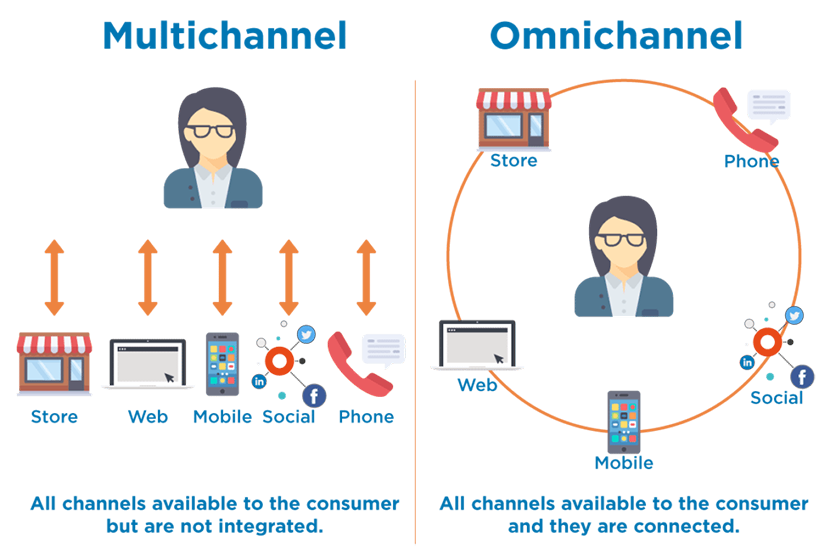 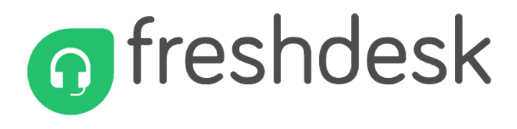 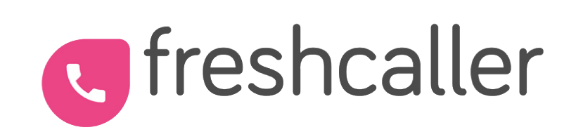 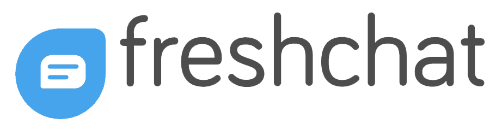 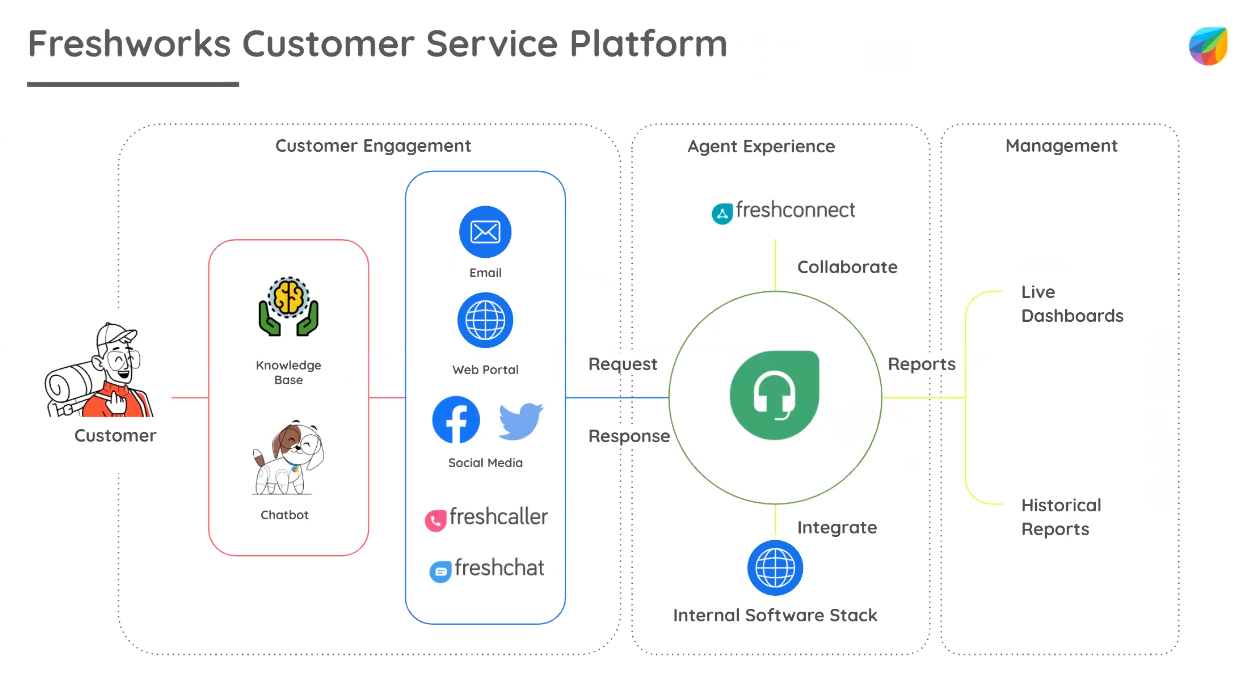 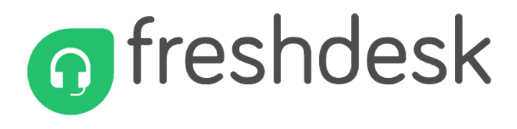 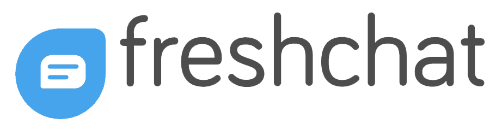 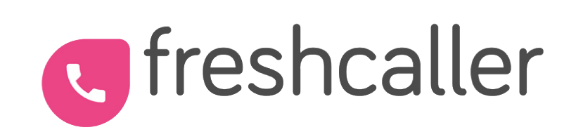 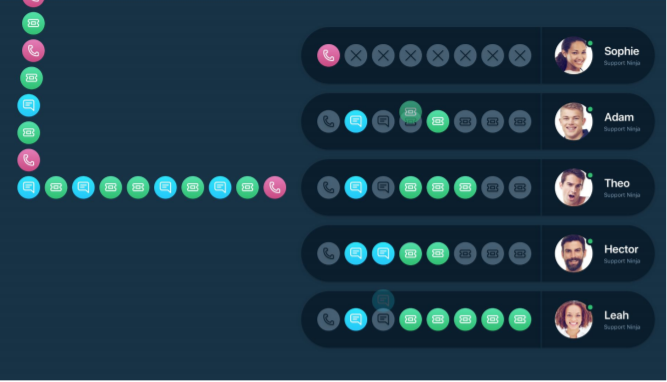 透過多渠道頻道指派任務

根據客服人員的技能，在平台之間分派任務。
用最快的速度、使用客戶最習慣的聯繫方式解決客戶問題。
Versions
Versions
Blossom
Forest
Garden
Estate
推薦給
200人以上大型企業
推薦給
25~100人成長型團隊
推薦給
100人以上大型團隊
推薦給
5~25人小型團隊
衝突偵測
自動化設定
營業時間設定
SLA 管理
幫助台報告
工單處理時間追蹤
客戶滿意度調查
多語言知識庫
績效報告分析
動態工單表單
智慧分派
自訂入口網站
自訂角色權限
客製化分析報表
電子郵件機器人回覆
預設回應建議
工單自動分類 (Freddy)
IP 白名單
Q & A